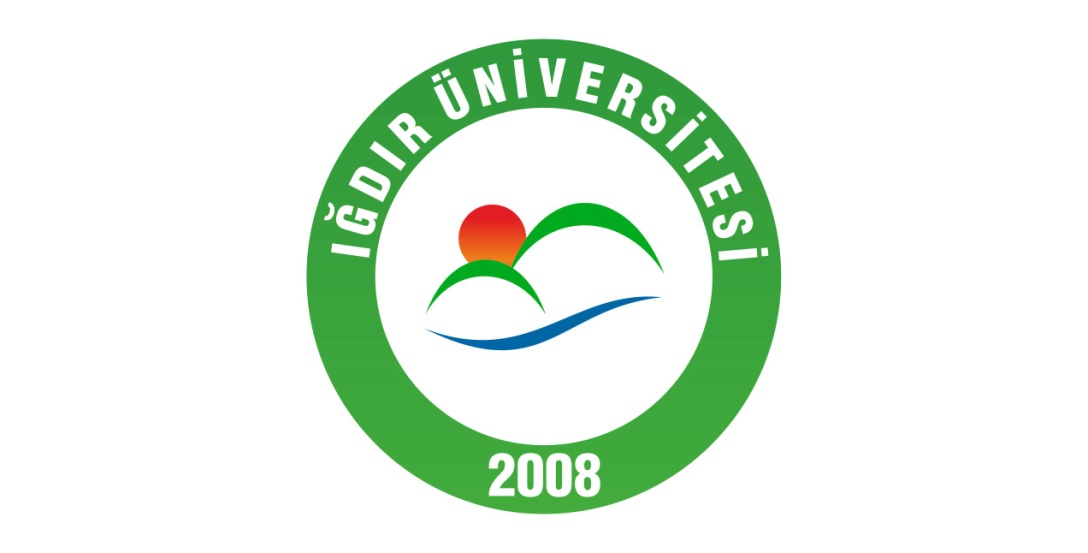 HARCIRAH  KANUNU
EKİM 2017
1
Sunum Planı
1
6245 Sayılı Harcırah Kanunu Genel Hükümleri
2
6245 Sayılı Harcırah Kanunu Kapsamı
Geçici Görev Yolluğu
3
Sürekli Görev Yolluğu
4
Diğer Hususlar
5
2
2
1- Harcırah Kanunu Hükümleri
3
3
Tarihçe
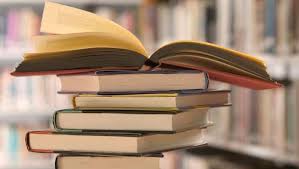 6245 Sayılı Kanun 62., 63. ve 65. madde
3/4/1333 (1915) tarih ve 250 nolu Memurini Hariciyeye Verilecek Harcırahların Sureti Tesviyesi Hakkında Kanun 

15/5/1335 (1917) tarihli ve 155 sayılı Mülkiye Harcırah Kararnamesi 

Aynı dönem içerisinde uygulanan 70 Kanun, 12 tefsir, 48 karar

01.03.1954 tarihinden itibaren 6245 sayılı Harcırah Kanunu
4
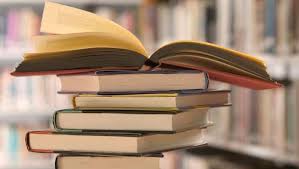 Harcırah Kanunu İle İlgili Mevzuat
6245 Sayılı Kanun

Yılları Bütçe Kanunu H Cetveli

Merkezi Yönetim Harcama Belgeleri Yönetmeliği

Gündeliklere İlişkin Bakanlar Kurulu Kararları

Harcırah Kanunu Genel Tebliğleri (1- 40 Seri Nolu)

Yargı Kararları / Sayıştay Kararları

Maliye Bakanlığı / Kamu İdaresi Görüşleri

Uygulayıcı Yorumları
5
Kanunun Kapsamı
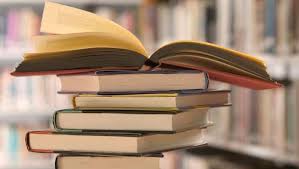 6245 Sayılı Kanun 1. ve 2. madde; 5018 Sayılı Kanun 81. madde
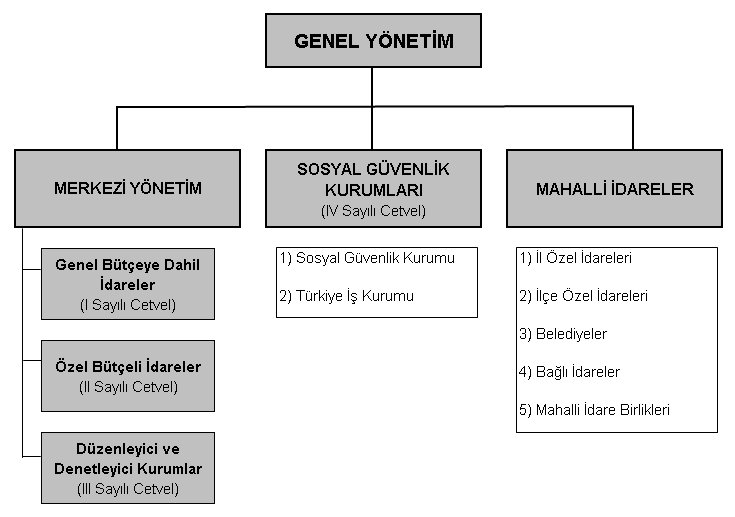 6
6
Tanımlar: Harcırah
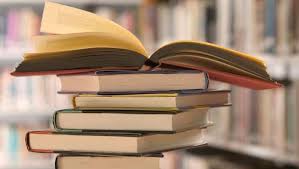 Harcırah Kanunu 3. madde (a) bendi
Harcırah (Yolluk)

Harcırah Kanununa göre ödenmesi gereken;

 Yol gideri,

 Gündelik,

 Aile gideri ve 

 Yer değiştirme masrafı,

Birini, birkaçını veya tamamını ifade eder.
7
7
Tanımlar: Memur
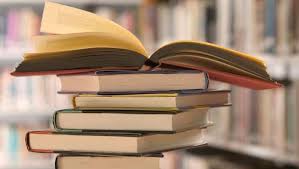 6245 Sayılı Kanun 3. madde (c) bendi
Personel kanunları hükümlerine göre aylık alan kimseler (Yardımcı hizmetler sınıfına dahil personel hariç)
657 Sayılı Kanun
2802 Sayılı Kanun
926 Sayılı Kanun
2914 Sayılı Kanun
399 Sayılı KHK
…
8
8
Tanımlar: Hizmetli
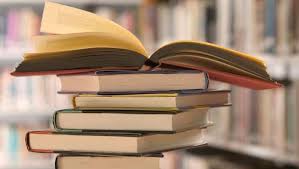 6245 Sayılı Kanun 3. madde (d) bendi
Personel kanunlarına göre yardımcı hizmetler sınıfına dahil personel,
 
Kurumlarda yalnız ödenek mukabili çalışanlar,

Kurumlarda çalıştırılan tarım ve orman işçileri,

İş kanunlarına göre işçi sayılan kimseler
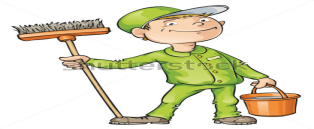 9
9
Tanımlar: Aile Fertleri
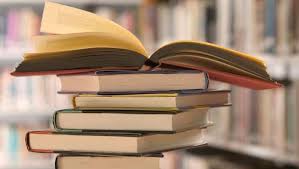 6245 Sayılı Kanun 3. madde (e) bendi
Memur ve hizmetlinin, harcırah verilmesini gerektiren olay sırasında; Evlilik bağıyla bağlı olduğu eşi 

Bakmakla yükümlü olduğu usul (üstsoy) ve füruu (altsoy)
Bakmakla yükümlü olduğu erkek ve kız kardeşleri
10
10
Soru - Cevap
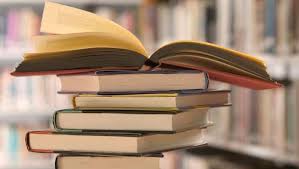 Sayıştay Genel Kurulunun 17.5.1956 tarihli ve 2289/2 sayılı Kararı
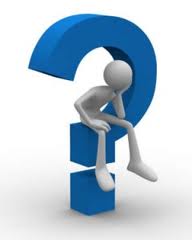 ‘‘Harcırah verilmesini gerektiren olay sırasında’’ tabirinden hangi zamanın anlaşılması gerekir ?
Memur ve hizmetlinin atama, nakil, emekliye sevk, vekalet emrine alınma gibi işlemler nedeniyle yeni memuriyet yerine hareket ettiği tarihin anlaşılması gerektiğine…
11
Soru - Cevap
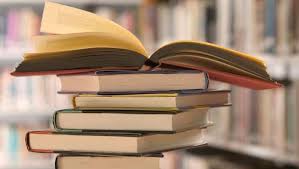 Maliye Bakanlığı 5.7.1985 tarihli ve 16534 sayılı görüş yazısı
0 (Sıfır) yaş grubundaki çocuklara harcırah ödenir mi?
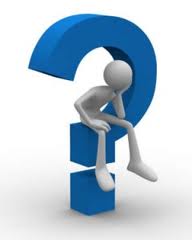 Bu itibarla (0) yaş grubundaki çocuk da memur ve hizmetlinin füru olduğundan 6245 sayılı Harcırah Kanununun 45 inci maddesi uyarınca ödenecek yer değiştirme gideri, gündelik ve yol gideri hesabında bu çocukların da dikkate alınması gerekmektedir.
12
Soru - Cevap
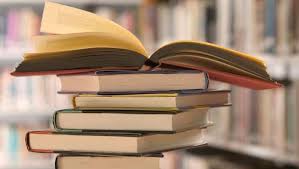 Sayıştay 1. Daire 1971-4.12.1974/464 sayılı Kararı 
Maliye Bakanlığı 25.11.1992 tarihli ve 28421 sayılı görüş yazısı
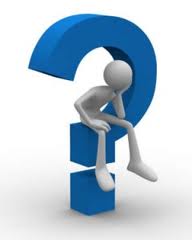 Üvey çocuklara harcırah ödenir mi?
Üvey çocuklar için 6245 sayılı Harcırah Kanununun 3. maddesi uyarınca harcırah ödenmemesi gerekir. (Sayıştay 1. Dairesi) 


Bu nedenle füru tanımına girmeyen üvey evlatların 6245 sayılı Harcırah Kanunu uyarınca aile ferdi sayılarak bunlar için harcırah ödenmesine olanak bulunmamaktadır. (Maliye Bakanlığı)

Kan  bağı  olmayanlara (üvey evlat, kayın valide,  kayın ata gibi) harcırah ödenmez.
13
Soru - Cevap
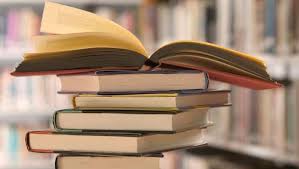 Maliye Bakanlığı 3.7.1987 tarihli ve 15515 sayılı görüş yazısı
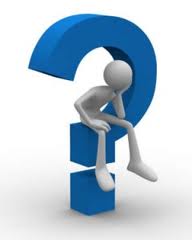 Emekli aylığı alan anne/baba ‘‘bakmakla yükümlü’’ tanımına girer mi ?
…
Ancak anılan maddede aile fertlerine hangi hallerde bakmakla yükümlü olunacağı konusunda bir açıklama bulunmamaktadır. 

Bu nedenle memur ve hizmetli tarafından bakılmadığı takdirde, kendi geçimlerini sağlayamayacak durumda oldukları, memur veya hizmetli tarafından beyan edilmesi halinde (emekli aylığı alanlar hariç) ana/baba için harcırah ödenmesi gerekmektedir.
14
Soru - Cevap
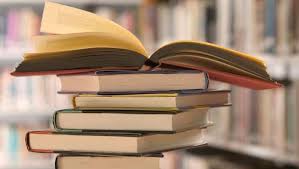 Sayıştay 8. Daire 15.05.2007 tarihli ve 6013 sayılı Karar
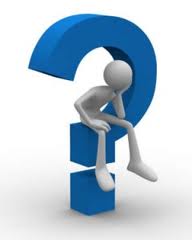 Bakmakla yükümlü olduğuna dair beyan yeterli midir ?
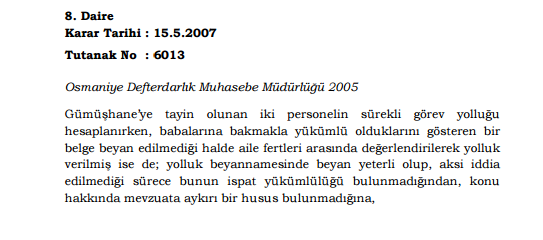 15
Soru - Cevap
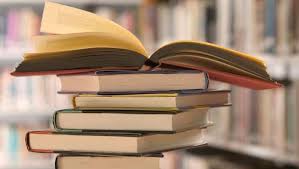 Maliye Bakanlığı görüşü
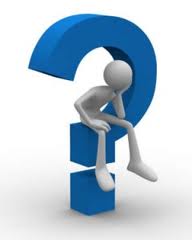 Özel sektörde çalışan eşe sürekli görev yolluğu ödenir mi?
Kanunun 3 üncü maddesinin (e) bendinde; “Aile fertleri: Memur ve hizmetlinin, harcırah verilmesini gerektiren olay sırasında evlilik bağıyla bağlı olduğu eşi ile bakmakla yükümlü olduğu usul ve füruu ile erkek ve kız kardeşlerini;” hükmüne yer verilmiştir.

Özel sektörde çalışan eş Harcırah Kanunu açısından aile ferdi kapsamında yer aldığından, özel sektörde çalışan eşin, memur tarafından fiilen yeni memuriyet mahalline götürülmesi halinde sürekli görev yolluğunun ödenmesi gerekmektedir.
16
Tanımlar: Memuriyet Mahalli
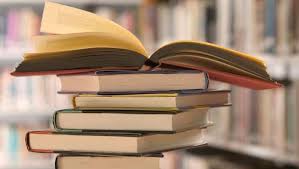 6245 Sayılı Kanun 3. madde (g) bendi; 6552 Sayılı Kanun 89., 144/b ve 145/e maddesi
Harcırah Kanunu Genel Tebliği (Seri No: 39)
Memuriyet mahalli değişikliğine ilişkin 6552 sayılı Kanunun (Torba Kanun) 89’uncu maddesi 31/3/2014 tarihinden geçerli olmak üzere 11/9/2014 tarihinde yürürlüğe girdi.
Memuriyet mahalli ile ilgili olarak  Harcırah Kanunu Genel Tebliğ (Seri No:39) 27 Kasım 2014  Perşembe tarihli ve 29188 Sayılı Resmi Gazetede yayımlanmıştır.
17
17
Tanımlar: Memuriyet Mahalli
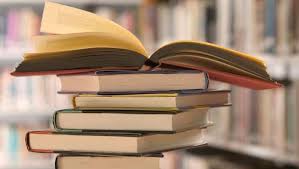 6245 Sayılı Kanun 3. madde (g) bendi;
Harcırah Kanunu Genel Tebliği (Seri No: 39)
Memuriyet mahalli tanımı, illerin Büyükşehir olup olmadığına göre ikiye ayrılır:
1- Büyükşehir Olmayan İller
2- Büyükşehir Olan İller
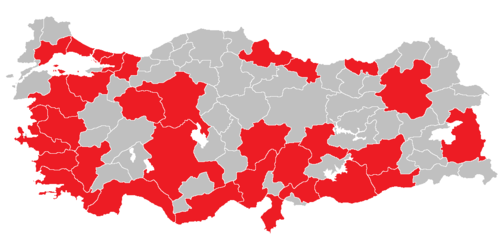 Büyükşehir Belediyesi Olmayan İller
Büyükşehir Belediyesi Olan İller
18
18
Tanımlar: Memuriyet Mahalli
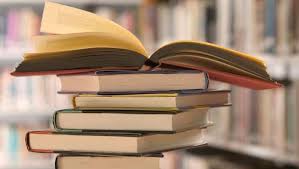 6245 Sayılı Kanun 3. madde (g) bendi;
Harcırah Kanunu Genel Tebliği (Seri No: 39)
Memuriyet Mahalli (Büyükşehir Olmayan İller) : 

Memur ve hizmetlinin asıl görevli olduğu veya ikametgâhının bulunduğu şehir ve kasabaların belediye sınırları içinde bulunan mahaller ile bu mahallerin dışında kalmakla birlikte yerleşim özellikleri bakımından bu şehir ve kasabaların devamı niteliğinde bulunup belediye hizmetlerinin götürüldüğü veya kurumlarınca sağlanan taşıt araçlarıyla gidilip gelinen 
Yerleri 
(Eski tanımın aynısıdır.)
19
19
Tanımlar: Memuriyet Mahalli
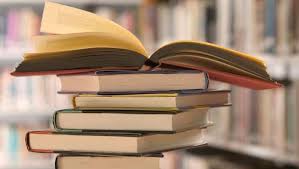 6245 Sayılı Kanun 3. madde (g) bendi;
Harcırah Kanunu Genel Tebliği (Seri No: 39)
Memuriyet mahalli (Büyükşehir Olan İller) : 
Büyükşehir belediyelerinin olduğu illerde ise il mülki sınırları içinde kalmak kaydıyla memur ve hizmetlinin asıl görevli olduğu veya ikametgâhının bulunduğu ilçe belediye sınırları içinde kalan ve yerleşim özellikleri bakımından bütünlük arz eden yerler ile belediye sınırları dışında kalmakla birlikte yerleşim özellikleri bakımından bu yerlerin devamı niteliğindeki mahaller ve kurumlarınca sağlanan taşıt araçları ile gidilip gelinebilen yerleri;
20
20
Tanımlar: Memuriyet Mahalli
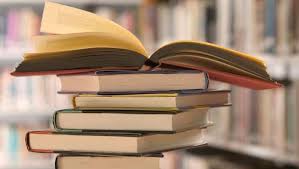 6245 Sayılı Kanun 3. madde (g) bendi;
Harcırah Kanunu Genel Tebliği (Seri No: 39)
Söz konusu düzenleme ile büyükşehir belediyelerinde il mülki sınırları içinde kalmak kaydıyla;

1- Memur ve hizmetlinin asıl görevli olduğu veya ikametgahının bulunduğu ilçe belediye sınırları içinde kalan ve yerleşim özellikleri bakımından bütünlük arz eden yerler,

2- İlçe belediye sınırları dışında kalmakla birlikte yerleşim özellikleri bakımından bu yerlerin devamı niteliğindeki mahaller,

3- Kurumlarınca sağlanan taşıt araçları ile gidilip gelinebilen yerler, memuriyet mahalli olarak belirlenmiştir.
21
Memuriyet Mahalli: Bütünlük Arz Eden Yerler
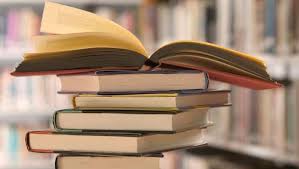 6245 Sayılı Kanun 3. madde (g) bendi;
Harcırah Kanunu Genel Tebliği (Seri No: 39)
Yerleşim özellikleri bakımından konut, işyeri, meydan, okul, kamu binaları gibi resmi ve özel bütün yapıların topluca bulunduğu ve insanların yerleşmek amacıyla bir arada yaşadığı aralarında boşluk bulunmayan yerler ile bu bütünlüğün kesintisiz olarak devam ettiği yerlerin dikkate alınması gerekir.
22
Memuriyet Mahalli: Görevlendirme Şekilleri
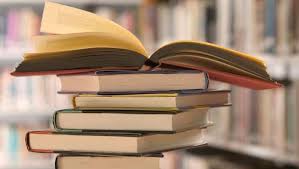 6245 Sayılı Kanun 3. madde (g) bendi;
Harcırah Kanunu Genel Tebliği (Seri No: 39)
Görevlendirmelerde karşılaşılabilecek durumlar; 

1. Aynı ilçe içerisinde görevlendirme yapılması;
Bütünlük arz eden yerlere görevlendirme yapılması. (MM)
Bütünlük arz etmeyen yerlere görevlendirme yapılması. (BY)

2. Farklı ilçeler arasında görevlendirme yapılması;
Bütünlük arz eden yerlere görevlendirme yapılması. (MM)
Bütünlük arz etmeyen yerlere görevlendirme yapılması. (BY)
23
Kurumlarınca Sağlanan Taşıt Araçları
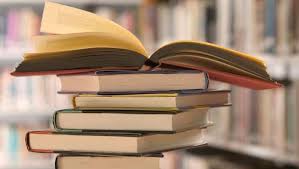 Harcırah Kanunu Genel Tebliği (Seri No: 39)
Kurumlarınca sağlanan servis araçları veya bu mahiyetteki taşıt araçları ile ulaşım sağlanan (her gün gidiş dönüş olmak üzere) yerlerin de memuriyet mahalli olarak belirlenmesi gerekmektedir.
24
Memuriyet Mahalli Tanımlamasına Örnek
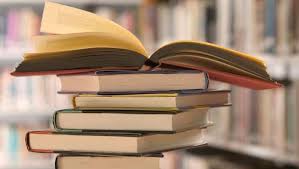 Harcırah Kanunu Genel Tebliği (Seri No: 39)
Ankara'nın Çankaya İlçesinin İlker Mahallesinde görev yapan memura; 

Yenimahalle İlçesinin Ostim Mahallesinde bir yerde görevlendirilmesi halinde bu yerin yerleşim özellikleri bakımından İlker mahallesi ile bütünlük arz etmesi ve bu yerin devamı niteliğinde olması nedeniyle kendisine harcırah ödenmemesi, 

Aynı memurun yerleşim özellikleri bakımından İlker Mahallesi ile bütünlük arz etmeyen Yenimahalle İlçesinin Karacakaya Mahallesinde bir yerde görevlendirilmesi halinde ise harcırah ödenmesi,
25
Memuriyet Mahalli: Tereddütün Giderilmesi
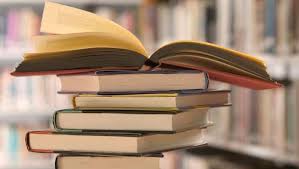 Harcırah Kanunu Genel Tebliği (Seri No: 39)
Buna göre idareler harcırah verilmesi veya verilmemesini icap ettirecek olan çeşitli illere ait uygulama örneklerini de göz önünde bulundurarak yukarıda yapılan açıklamalar doğrultusunda uygulamalarına devam edecekler, ihtiyaç duyulması halinde o il genelinde farklı uygulamaların önüne geçilebilmesi amacıyla defterdarlıklardan yol gösterici mahiyette görüş alacaklardır.
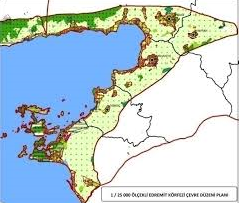 26
Soru - Cevap
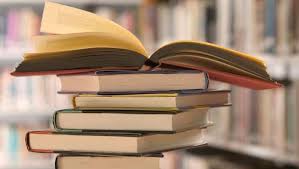 Çeşitli Yargı Kararları
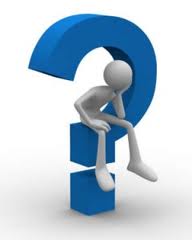 İkametgahın değişmemesi halinde geçici veya sürekli görev yolluğu ödenir mi ?
Maliye Bakanlığı 28.06.2006 tarihli ve 11958 sayılı görüş yazısı
Maliye Bakanlığı 16.11.2006 tarihli ve 23740 sayılı görüş yazısı
Yargıtay 9. Hukuk Dairesi 2.12.2008 E:2008/29332; K:2008/31198
Yargıtay 9. Hukuk Dairesi 11.11.2010 E:2008/36930; K:2010/33597
Danıştay 5. Dairesi 17.11.1997 E:1995/2039; K:1997/2612
Danıştay 2. Dairesi 12.04.2007 E:2004/6912; K:2007/1670
Danıştay 5. Dairesi 19.11.1998 E:1995/4056; K:1998/2720
Danıştay 5. Dairesi 13.11.1991 E:1988/1714; K:1991/2118
Danıştay 2. Dairesi 07.05.2007 E:2007/305; K:2007/1978
27
Örnek
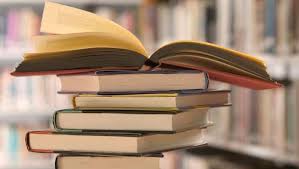 Çeşitli Yargı Kararları
Konya Merkezde ikamet eden ve Cihanbeyli Devlet Hastanesinde görev yapmakta olan sağlık memuru (S)’nin Konya Eğitim ve Araştırma Hastanesine naklen ataması yapılmıştır. İlgili kişiye harcırahın hangi unsurları ödenecektir ?
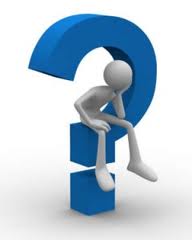 Kişinin ikametgahı da görev yeri gibi memuriyet mahalli tanımına girdiğinden, ilgili kişi bu atamaya bağlı olarak herhangi bir şekilde taşınma ve yer değiştirme giderine katlanmadığından sürekli görev yolluğu ödenmemesi gerekmektedir.

Ancak ilgili kişiye bu atamaya bağlı olarak,

Cihanbeyli – Konya arası mutat taşıt ücreti ile bir günlük yevmiyesinin ödenmesi gerekmektedir.
28
Kimlere Harcırah Verilir
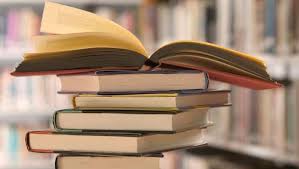 6245 Sayılı Kanun 4. madde
1- Kanun kapsamına giren kurumlarda çalışan memur ve hizmetliler ile aile fertlerine ve aynı kurumlarda fahri olarak çalışanlara,

2- Memur veya hizmetli olmamakla beraber kurumlarca geçici bir vazife ile görevlendirilenler ile sözleşmeli personele, 

3- Kadrosuzluk dolayısıyla açıkta kalan memurlara ve bunların aile fertlerine,

4- Hizmetlilerden cezaen olmamak üzere görevlerine son verilenlere ve bunların aile fertlerine,

5- Memur veya hizmetlinin vefatında aile fertlerine, çocuklara refakat ettirilecek memur ve hizmetlilere,
29
29
Kimlere Harcırah Verilir
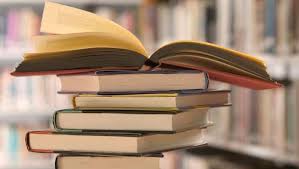 6245 Sayılı Kanun 4. madde
6- Hükümlü, tutuklu veya gözetim altında bulundurulanların sevkinde ya da refakatle görevlendirilen erbaş ve erlere,

7- Milli ve resmi spor temasları dolayısıyla seyahat edecek sporcu ve idarecilere,

8- Birlik halinde yabancı memleketlere gönderilecek Türk Silahlı Kuvvetleri mensuplarına ve bunların Türkiye'de bırakacakları aile fertlerine,

9- Aile ile birlikte oturulması yasak edilen bölgelerdeki askeri şahısların aile fertlerine,

10- Bu Kanunda belirtilen özel hallerde askeri öğrenciler ile erbaş ve erlere.
30
30
Gündelik
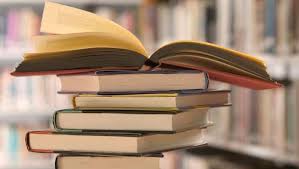 6245 Sayılı Kanun 33/a maddesi; 2017 Yılı Bütçe Kanunu H Cetveli
31
Harcırah Hesabında Esas Tutulacak Yol
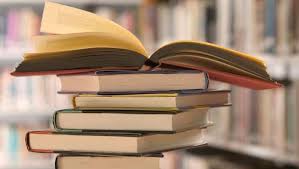 6245 Sayılı Kanun 6. madde
Harcırah, bu Kanunda aksine hüküm bulunmadıkça, gidip gelmeye en uygun ve kullanılması mutat olan yol ve taşıtlar üzerinden verilir.
 Mutat: Alışılmış, alışılan
 Mutat yol: İki yer arasında, çoğunluk tarafından kullanılan, gidip gelmeye elverişli kara ve denizyoludur.
 Mutat taşıt: İki yer arasında düzenli olarak işleyen, hareket ve varış zamanları belirli bir tarifeye bağlı olan taşıttır.
32
32
Harcırah Hesabında Esas Tutulacak Yol
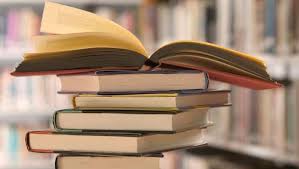 6245 Sayılı Kanun 6. madde
Takip edilmesi gereken yolun dışında bir yoldan veya kullanılması gereken taşıttan başka bir araçla yolculuk yapılmasının işin gereğine göre zorunlu olması halinde, bu yol ve taşıta ilişkin giderlerin kabulü merkezde harcama yetkilisinin, 

 Taşrada memur veya hizmetlinin mensup olduğu kurumun harcama yetkilisinin veya mahallin en büyük askeri ve mülki amirinin önceden verilmiş yazılı bir emrine bağlıdır.
33
33
Soru - Cevap
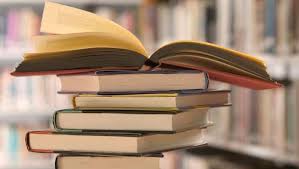 6245 sayılı Kanun 6. ve 27. madde ekli (I) sayılı cetvel
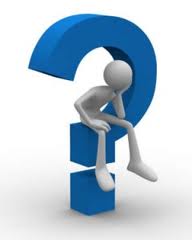 Uçakla seyahatte zorunlu halin onayda belirtilmesi gerekli midir?
Görevlendirmeye ilişkin onaylarda seyahatin uçakla yapılabileceği hususunun açıkça belirtilmesi gerekli görülmektedir.
34
Harcırah Hesabında Esas Tutulacak Aylık
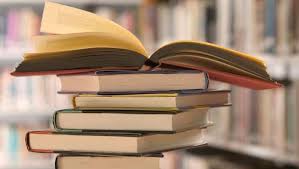 6245 Sayılı Kanun 7. madde
Harcırahın verilmesinde memurun fiilen almakta olduğu aylık (kurumların 1-4 üncü derecelerdeki kadrolarında bulunanlardan kazanılmış hak aylık dereceleri daha düşük olanların işgal etmekte oldukları kadro) derecesi esas alınır.

Terfi suretiyle atananların harcırahı, terfi ettikleri aylık derecesi üzerinden ödenir.
35
35
Hizmetlinin Harcırahı
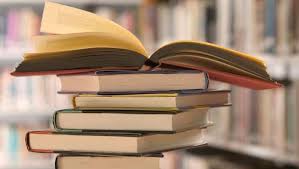 6245 Sayılı Kanun 7. madde
Hizmetlilerin harcırahı, aldıkları aylık ücret veya ödeneklerine; 
Gündelik ile çalışanların harcırahı da gündeliklerinin 30 katına en yakın memur aylık tutarı üzerinden hesaplanır. 
Ancak (ödenek mukabili çalışanlar hariç) hizmetlilerin harcırahları 4 üncü derecedeki memurlara verilen miktarı geçemez.
36
36
Memur ve Hizmetli Olmayanın Harcırahı
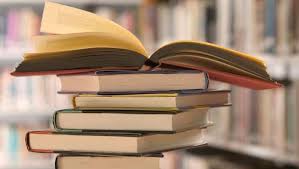 6245 Sayılı Kanun 8. madde
Bilgi seviyeleri ve faaliyet sahaları ile mahalli şartlar dikkate    alınarak    4    üncü    dereceye    kadar    olan memurlardan  herhangi  birine  verilen  yol  masrafı  ve gündeliğe kıyasen ilgili kurumca takdir olunur.

Sözleşmeli    olarak    çalıştırılıp    da    sözleşmelerinde verilecek harcırah belirtilmiş olan kimseler hakkında bu madde hükmü uygulanmaz.
37
37
Halk içinde muteber bir nesne yok devlet gibi, 
Olmaya devlet cihanda, bir nefes sıhhat gibi.

			Kanuni Sultan Süleyman
2- Sağlık Çalışanları Açısından Kapsamı
38
38
Sağlık Çalışanları Harcırah Uygulaması Özet Tablo
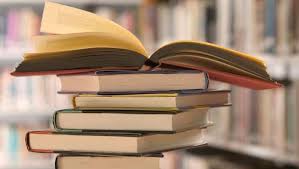 6245 Sayılı Kanun 4. madde; 4924 Sayılı Kanun 9. madde; 
4/B BKK; 4/C BKK; Toplu İş Sözleşmesi; İlgili Hizmet Sözleşmeleri;
39
4924 Sözleşmeli Personelin Harcırahı
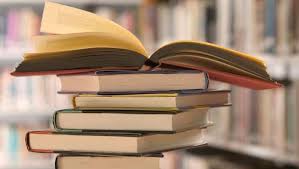 4924 Sayılı Kanun 9. madde;
Sözleşmeli personel, emsali Devlet memuru dikkate alınarak 6245 sayılı Harcırah Kanunu hükümlerinden yararlandırılır.
40
657 4/B Sözleşmeli Personelin Harcırahı
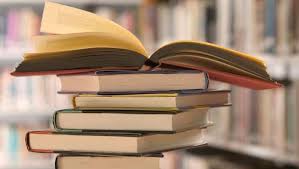 6/6/1978 tarihli ve 7/15754 sayılı BKK 4. madde
Madde 4- Personel, sözleşmelerinde belirtilen görev yeri dışında çalıştırılamaz.
	
	Görev yeri dışına geçici olarak gönderilenlerin gündelik ve yol giderleri, 6245 sayılı Harcırah Kanunu hükümlerinde saptanan süreyi ve 1 inci derece Devlet memurlarına ödenen harcırah miktarını aşmamak üzere sözleşmelerde belirtilir. (Ek: 24/4/2007-2007/12061) Sözleşmeli personele geçici görev yolluğu dışında harcırah ödenemez.
41
Soru - Cevap
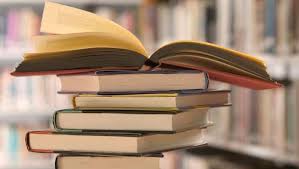 6/6/1978 tarihli ve 7/15754 sayılı BKK 4. madde
6245 sayılı Kanun 3/a ve 10. maddesi;
4-B sözleşmeli personel olarak görev yapmakta iken istifa edip başka yere kadrolu olarak atanan personele sürekli görev yolluğu ödenir mi ?
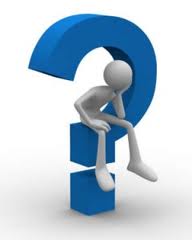 4/B’li sözleşmeli personel 6245 sayılı Kanun kapsamında memur olarak tanımlanamaz ve bu personele geçici görev yolluğu dışında harcırah ödenemez.

4/B’li Personel, sözleşmelerinde belirtilen görev yeri   dışında çalıştırılamayacağından naklen atanarak yer değiştirmesi söz konusu olamaz.  

Ayrıca istifa ederek kadrolu atanmasının naklen atama şeklinde değil açıktan ilk defa atama olarak anlaşılması gerekmektedir. 
  
Bu nedenlerle, 4-B sözleşmeli personele sürekli görev yolluğu ödenemeyeceği değerlendirilmektedir.
42
Soru - Cevap
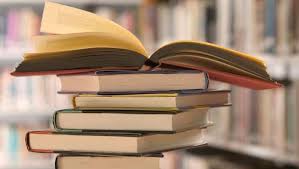 6/6/1978 tarihli ve 7/15754 sayılı BKK 4. madde
6245 sayılı Kanun 3/a ve 10. maddesi;
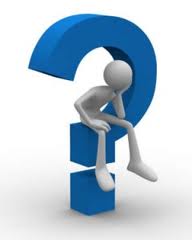 4-B sözleşmeli personel olarak görev yapmakta iken istifa edip başka yere kadrolu olarak atanan personele sürekli görev yolluğu ödenir mi ?
Ancak; 

Bu konuda personel lehine verilmiş çok sayıda yargı kararı bulunmaktadır. 

Ancak; 

Yargı kararları hadisesine münhasır olup yalnızca taraflarını bağlar. İçtihadı birleştirme kararına dönüşmedikçe emsal karar olarak alınıp genelleştirilmesi ve benzer durumdaki tüm hadiselere tatbik edilmesi mümkün değildir.
43
Soru - Cevap
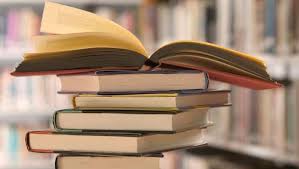 6/6/1978 tarihli ve 7/15754 sayılı BKK 4. madde
6245 sayılı Kanun 3/a ve 10. maddesi;
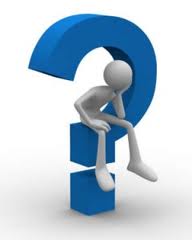 4-B sözleşmeli personel olarak görev yapmakta iken istifa edip başka yere kadrolu olarak atanan personele sürekli görev yolluğu ödenir mi ?
Dolayısıyla; 

Yargıya başvurmayanlara,

Yargıya başvurup davası devam edenlere,

Yargılaması sonuçlanıp aleyhine hüküm kurulanlara,

Başka bir davanın kararını emsal olarak kabul edip ödeme yapılmasının mümkün olmadığını değerlendirmekteyiz. Bu konu ilgili mevzuatında yapılacak düzenleme ile kesin çözüme kavuşturulmalıdır.
44
657 4/C Geçici Personelin Harcırahı
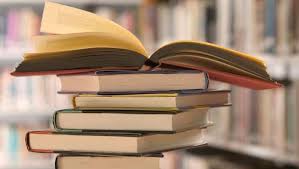 2014/7140 sayılı BKK 7. madde 2. fıkra;
Geçici personelden, bu Kararda belirtilen görevleri yapmak üzere, görevli oldukları memuriyet mahalli dışında görev yapacaklara 10/2/1954 tarihli ve 6245 sayılı Harcırah Kanunu hükümlerine göre harcırah ödenir.
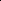 45
Soru - Cevap
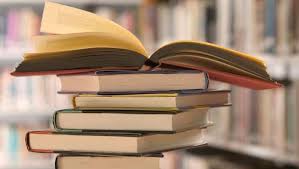 Strateji Geliştirme Başkanlığı Görüşü
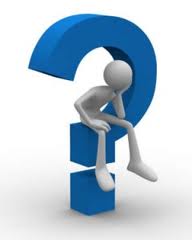 657 Sayılı Kanun 4/C kapsamında istihdam edilen personele sürekli görev yolluğu ödenir mi?
Söz konusu Bakanlar Kurulu Kararında bu kişilere sürekli görev yolluğu ödenebileceğine ilişkin bir belirleme yapılmamıştır.
Bunlara yalnızca geçici görev yolluğu ödenmesine ilişkin düzenlemeye yer verilmiş olduğundan sürekli görev yolluğu ödenmesine imkan bulunmamaktadır.
46
657 4/D İşçi Harcırahı
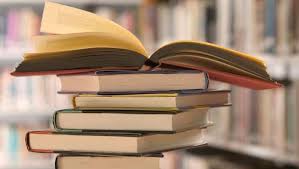 İşletme Toplu İş Sözleşmenin 24. maddesi
MADDE 24 – GEÇİCİ GÖREV VE DAİMİ GÖREV YOLLUĞU
	a) Bulunduğu mahallin dışına geçici göreve, işverence tertiplenen kursa veya seminere gönderilen ve nakledilen işçilere, Bütçe ve Harcırah Kanunu hükümlerine göre ödeme yapılır. Geçici görev süresinin değerlendirilmesinde ve yol masrafının hesaplanmasında mevzuat ve bakanlık mevzuatı hükümleri uygulanır
47
Harcırahın Unsurları
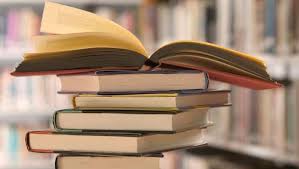 6245 Sayılı Kanun 5.; 14.; 44.; 45. madde
48
48
3- Geçici Görev Yolluğu
(Gündelik + Yol + Konaklama + Taksi + Bagaj)
49
Geçici Görev Yolluğunun İçeriği
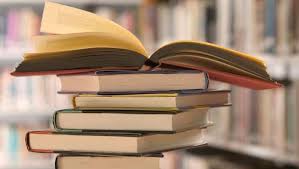 6245 Sayılı Kanun 14. madde
Kanun kapsamında yer alan kurumlara ait bir görevin yerine getirilmesi amacıyla geçici olarak yurt içinde veya  dışında  başka  bir  yere  (Memuriyet  mahalli dışına) gönderilenlere ödenen; 
 Yol Gideri
 Gündelik
 Bagaj ve hamal
 Taksi
 Konaklama
giderlerinden birkaçını veya tamamını içerir.
50
Geçici Görev Yolluğunun İçeriği
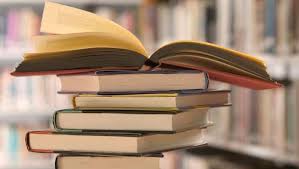 6245 Sayılı Kanun 14. madde, 657 sayılı Kanun 86 ve 175. madde
1. Birinci maddede yazılı kurumlara ait bir vazifenin ifası maksadıyla muvakkaten yurt içinde veya dışında başka bir yere gönderilenlere;
	2. Yeni ve eski memuriyetlerine mütaallik bir meseleden dolayı bu kanuna tabi kurumlarca açılan bir dava sebebiyle sanık veya davalı olarak (İşten el çektirilmiş olsun veya olmasın) başka bir yere gönderilenlerden lehine netice hasıl olanlara;
	3. Memuriyet merkezlerinin bulunduğu mahal dışındaki bir vazifeye vekaleten gönderilenlere;
	4. Fiilen oturduğu mahalden gayrı bir yere açıktan vekaleten gönderilenlere, (yalnız gidiş ve dönüşleri için);
	5. (Değişik: 12/1/1959 - 7187/1 md.) Muvakkat kaza salahiyeti ile gönderilenlerle. (geçici yargı görevi ile görevlendirilen)
51
Geçici Görev Yolluğunun İçeriği
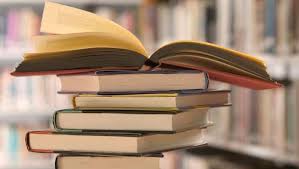 Maliye Bakanlığı 24.08.2007 tarihli ve 16577 sayılı görüş yazısı
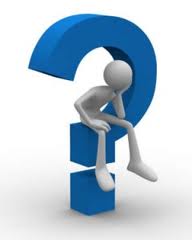 Vekaleten yapılan görevlendirmelerde harcırah hangi aylık üzerinden hesaplanır ?
6245 sayılı Kanunun 7 nci maddesinin birinci fıkrasında, harcırahın verilmesinde memurun fiilen almakta olduğu aylık derecelerinin esas alınacağı genel kural olarak hükme bağlanmış, ….

Bu itibarla, ilgililere ödenecek gündelik miktarlarının yukarıda yapılan açıklamalar doğrultusunda belirlenmesi gerekmektedir. Dolayısıyla, vekaleten yapılan görevlendirmelerde, vekalet edilen görev üzerinden gündelik hesaplanmasına imkan bulunmadığı değerlendirilmektedir.
52
Geçici Görev Yolluğunda Azami Süre
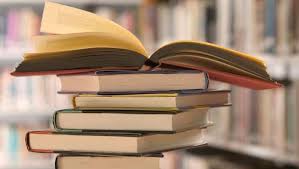 6245 Sayılı Kanun 42. madde
Geçici görev gündeliğinin verilebileceği azami süre;
1- Yurt içinde bir yıllık dönem zarfında
    Aynı yerde
    Aynı iş için              180 günden fazla verilemez
    Aynı şahsa 

İlk 90 gün için tam, takip eden 90 gün için 2/3 oranında ödenir.
Denetim elemanları, arazide çalışanlar vb. tam alır.
53
Soru - Cevap
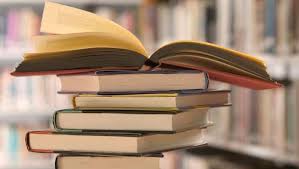 6245 Sayılı Kanun 42. madde; 
Maliye Bakanlığı 15.6.1988 tarihli ve 11108 sayılı görüş yazısı
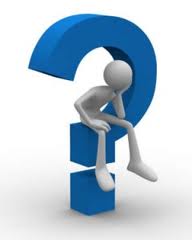 42 nci maddedeki bir yıllık dönemden mali yıl mı anlaşılmalıdır?
Söz konusu hükümde yer alan “bir yıllık dönem” ibaresi görev mahalline varış tarihinden itibaren hesaplanacak 365 günlük bir süreyi ifade etmektedir. 

Bu nedenle, söz konusu ibarenin mali yıl olarak dikkate alınması mümkün bulunmamaktadır.
54
Günübirlik Görevlendirme
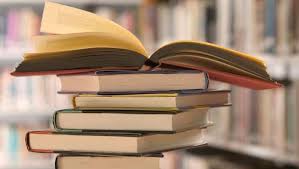 6245 Sayılı Kanun 39. madde
Geçici bir görevle memuriyet mahalli dışındaki bir yere gönderilenlerden;

Buralarda ve yolda öğle (saat 13.00) ve akşam (saat   19.00) yemeği zamanlarından birini geçirenlere 1/3,

İkisini geçirenlere 2/3 oranında,

Geceyi de geçirenlere tam gündelik verilir.
55
Günübirlik Görevlendirme
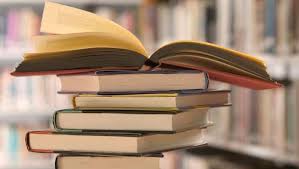 6245 Sayılı Kanun 39. madde
Sabah 05.00
Öğle 13.00
Akşam 19.00
Gece 05.00
1/3
2/3
3/3
Harcırah Kanununda gecenin geçirildiği saat belirlenmemiştir. Güneşin doğuş saatine göre her yörede ayrı ayrı tespit edilmesi gerekmektedir.
56
Günübirlik Görevlendirme
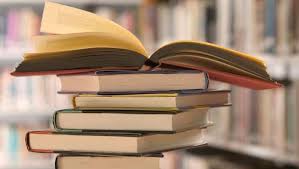 5237 sayılı TCK 6. madde (e) bendi
Yeni TCK’nunda ‘gece vakti’ ifadesinin tanımı yapılmıştır. 

Buna göre; ‘güneşin batmasından bir saat sonra başlayan ve doğmasından bir saat evvele kadar devam eden zaman süresi’ 

ceza kanununun uygulanması bakımından gece vakti olarak kabul edilmiştir. 

Harcırah Kanunu ile geçici görev mahallinde gecenin geçirilmesi ile amaçlanan, gidilen yerde yatılması veya gecelenmesidir.

Bu bakımdan saat 24.00’ten sonraki bir saatte dönülmüş olması, geceyi geçirmek anlamına gelmemektedir.
57
Günübirlik Gidiş-Dönüş Örnekleri
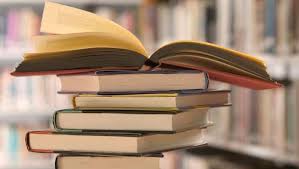 6245 sayılı Kanun 39. madde
Örneğin saat 8.30’da gidilen bir yerden;
12.50’de dönülmesi halinde
13.00’de  dönülmesi halinde
13.05’de  dönülmesi halinde
18.30’da  dönülmesi halinde
19.30’da  dönülmesi halinde
24.00’de  dönülmesi halinde
01.30’da  dönülmesi halinde
gündelik verilmez.
gündelik verilmez.
1/3 gündelik verilir.
1/3 gündelik verilir.
2/3  gündelik verilir.
2/3 gündelik verilir.  
2/3 gündelik verilir.
58
Günübirlik Gidiş-Dönüş Örnekleri
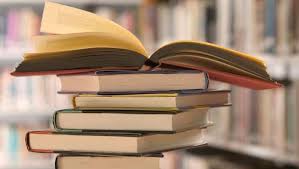 6245 sayılı Kanun 39. madde
Örneğin saat 8.30’da gidilen bir yerden;

Gün ağardıktan sonra (güneşin doğmasından bir saat evveli hangi saat ise – 05.00 olduğunu varsayalım) saat 8.30’a kadar olan bir saatte dönülmesi halinde tam gündelik verilir.
Gece 
05.00
8.30
8.30
1 Tam Yevmiye
59
Günübirlik Gidiş-Dönüş Örnekleri
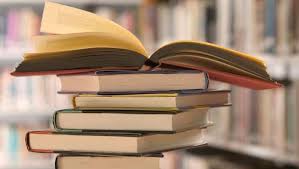 Strateji Geliştirme Başkanlığı  18.01.2017 tarih ve 73 sayılı Görüşü
A1, A2 ve C tipi Acil Sağlık Hizmetleri İstasyonları ile İl Ambulans Servisi Komuta Kontrol Merkezinde fiilen görevli personelden tayın bedeli ödenenlere;

5) Uygulamaya İlişkin Ortak Açıklamalar:

	c) Günü birlik memuriyet mahalli dışına görevlendirme halinde, 6245 sayılı Harcırah Kanununun  “Memuriyet mahalli dışına gönderilenlerin gündeliği” başlıklı 39 uncu maddesine göre ödeme yapılmayacak yalnızca tayın bedeli ödemesi yapılacaktır.
60
Seyahat Günleri İçin Harcırah Hesaplama
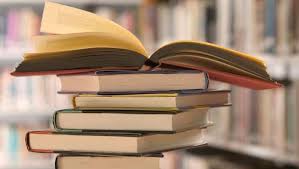 6245 Sayılı Kanun 43. madde
Yurt içi ve yurt dışı geçici ve sürekli görev yolculuklarına ait gündelikler;	
Yolculuk yapılan taşıtın hareket saatinden 
  Gidilecek yere varış saatine kadar geçen 
her 24 saat için hesaplanır.
  Bu süreden az devam eden seyahatler 1 gün,
  Seyahat süresinin her 24 saati aşan kesri tam gün sayılır.
61
Memuriyet Mahalleri İçinde Yol Masrafı
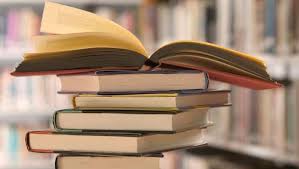 6245 Sayılı Kanun 28. madde
Resmi bir görevle memuriyet mahalli içinde bir yere gönderilenlere gündelik verilmez.

Yol masrafı mutat olan taşıt aracına göre yapılacak gerçek masraf üzerinden verilir.

Acele ve zorunlu hallerde, daire amirinin onayı ile, mutat taşıt dışındaki araçlarla gidilmesi halinde bu taşıt için yapılan masraf yol masrafı olarak ödenir.
62
Mesleki, Sıhhi Yeterlilik ve İmtihan İçin Görevlendirme
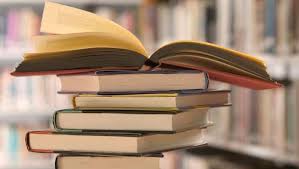 6245 Sayılı Kanun 18. madde
Memuriyet mahalli dışına görevlerine ait mesleki, sıhhi yeterlilik ve imtihan için gönderilenlere;
Gidiş dönüş için yol masrafı ve gündelik ile
Gönderildikleri yerde geçen sürenin en fazla 7 günü için gündelik verilir.
Hava değişimi maksadı ile gönderilenlere;
Sadece gidiş-dönüş için yol masrafı ve yolda geçen günler için gündelik ödenir.
63
Soru - Cevap
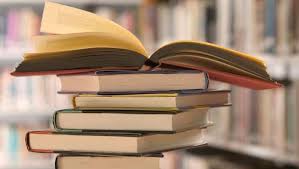 6245 Sayılı Kanun 18. madde; 
Merkezi Yönetim Harcama Belgeleri Yönetmeliği 22/a ve 27/e maddeleri; Strateji Geliştirme Başkanlığı E.475, E.563  Sayılı Görüşleri
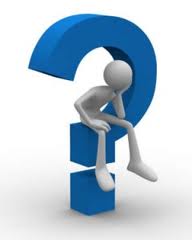 Görevde yükselme sınavına katılan bir memura harcırah ödenebilir mi ?
Görevde Yükselme Sınavına katılan bir memura; 

Kurumunca görevlendirme yapılması, 
Söz konusu sınava katıldığını belgelendirmesi,
Memuriyet mahallinde sınav merkezi olmaması ve bu nedenle memuriyet mahalli dışındaki en yakın sınav merkezinde sınava girmiş olması; 
Koşuluyla 

6245 sayılı Kanununun 18 inci maddesinin (a) fıkrası hükmü uygulanarak geçici görev yolluğu ödenmesi mümkün bulunmaktadır.
64
Soru - Cevap
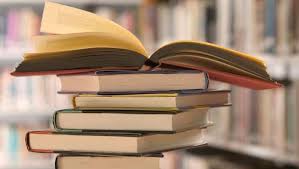 Eğitici Görüşü
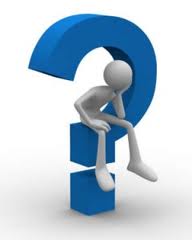 Görevde yükselme sınavına katılan ancak bu tarihte raporlu olan bir memura harcırah ödenebilir mi ?
Görevde Yükselme Sınavına katılan ancak bu tarihte raporlu bulunan personele; 

Kurumunca görevlendirme yapılması, 
Söz konusu sınava katıldığını belgelendirmesi,
Memuriyet mahallinde sınav merkezi olmaması ve bu nedenle memuriyet mahalli dışındaki en yakın sınav merkezinde sınava girmiş olması; 
Koşuluyla 

6245 sayılı Kanununun 18 inci maddesinin (a) fıkrası hükmü uygulanarak geçici görev yolluğu ödenmesi mümkün bulunmaktadır.
65
Soru - Cevap
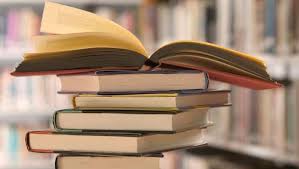 Eğitici Görüşü
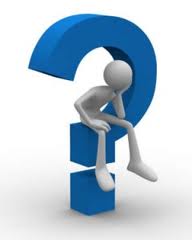 YDS sınavına katılan memurlara harcırah ödenebilir mi ?
Görevine ait mesleki ve sıhhi yeterliliklerinin tespiti veya kurumlarınca görülecek lüzum üzerine sınav için gönderilenlere geçici görev yolluğu ödenmektedir.

Dolayısıyla (YDS) sınavı kurumlara ait bir sınav olmadığından söz konusu sınava katılan kişilere geçici görev yolluğu ödenmesine imkân bulunmamaktadır.
66
Soru - Cevap
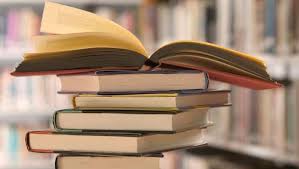 Sayıştay Temyiz Kurulu, 
08.06.2010 tarihli ve 31577 sayılı Kararı; Strateji Geliştirme Başkanlığının 12.05.2016 Tarih ve E.271 sayılı Görüşü
Mesleki bilgilerini arttırmak amacıyla yapılan seminerler ve kurslar için kurumlarınca memuriyet mahalli dışına geçici görevli olarak görevlendirilen memurlara, geçici görevli bulunulan sürece iaşe ve konaklama giderleri kurum bütçesinden karşılanması durumunda, kursa katılan memurlara ayrıca harcırah verilebilir mi?
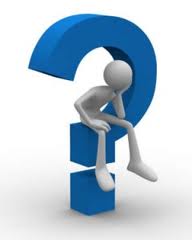 Mesleki bilgilerin artırmak amacıyla memuriyet mahalli dışında açılan kurs veya okullara gönderilenlerin barınma, iaşe giderleri kurumlarınca karşılandığı halde, ayrıca yatacak ve yemek ihtiyacı için geçici görev yolluğu ödenmesinin mümkün olmadığı,
67
Geçici Görev Mahallinde Hastalanma
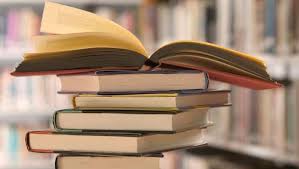 6245 Sayılı Kanun 19. madde
Görev yapılmayan günlerin en çok 7 günü için gündelik verilebilir.

Hastanede yatırılmak suretiyle tedavi masraflarının kurumlarınca ödenmesi halinde bu günler için gündelik verilmez.
68
Yurtiçi Konaklama Gideri
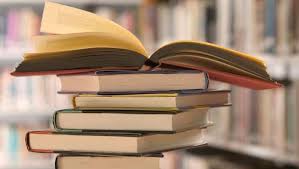 6245 Sayılı Kanun 33/d madde; H Cetveli
d) (Ek: 21/4/2005 – 5335/4 md.) Bu Kanun hükümlerine göre gündelik ödenenlerden (b) fıkrasına göre gündelik ödenenler hariç) yurt içinde yatacak yer temini için ödedikleri ücretleri belgelendirenlere, belge bedelini aşmamak (ve her defasında on gün ile sınırlı olmak)(1) üzere gündeliklerinin tamamına kadar olan kısmı ayrıca ödenir.
(1) (Anayasa Mahkemesi’nin 25/11/2015 tarihli ve E.: 2015/13, K.: 2015/108 sayılı Kararı ile iptal edilmiştir.)
69
Yurtiçi Konaklama Gideri
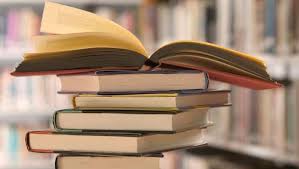 6245 Sayılı Kanun 33/d madde; H Cetveli
Konaklama Gideri Ödenmesi İçin; 
 
Konaklama ücretinin belgelendirilmesi 
Belge bedelinin aşılmaması 
    koşuluyla;

180 güne kadar ödeme yapılır.
70
Yurtiçi Konaklama Gideri
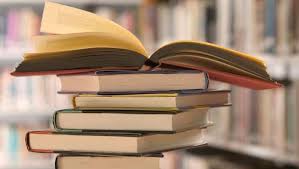 2017 Yılı Merkezi Yönetim Bütçe Kanunu (H) işaretli cetvelin dipnotu, 
Harcırah Kanunu Genel Tebliği (Seri No: 40); 6245 sayılı Kanun 42. madde
"6245 sayılı Harcırah Kanununun 33 üncü maddesinin (b) fıkrasına göre yatacak yer temini için ödenecek ücretlerin hesabında gündeliklerinin %50 artırımlı miktarı, (d) fıkrasına göre yapılacak ödemelerde ise görevlendirmenin 
İlk 10 günü için gündeliklerinin %50 artırımlı miktarı, 
Takip eden 80 günü için gündeliklerinin %50 si, 
Müteakip 90 günü için ise müstehak oldukları gündeliklerinin % 40'ı esas alınır."
71
Yurtiçi Konaklama Gideri (Gündelik)
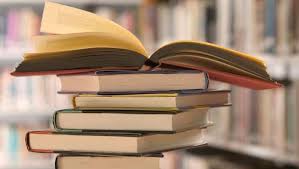 6245 Sayılı Kanun 33/a maddesi; 2017 Yılı Bütçe Kanunu H Cetveli
72
Örnek
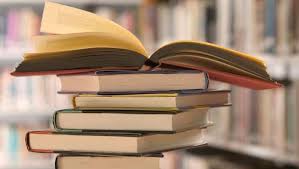 6245 Sayılı Kanun 42. madde; Harcırah Kanunu Genel Tebliği (Seri No:40) Madde: 3
Örneğin:
Gündeliği 37,25 TL olan bir memurun yurtiçinde memuriyet mahalli dışında bir yere 1/4/2016 tarihinden itibaren 200 gün süre ile geçici görevle gönderilmesi halinde konaklama gideri hesaplaması:

-İlk 10 günü için gündeliğinin %50 artırımlı miktarı olan 55,88 TL,
55,88 x 10 = 558,80 TL
-Takip eden 80 gün için gündeliğinin %50'si olan 18,63 TL,
18,63 x 80 = 1.490,40 TL
-Müteakip 90 gün için de gündeliğinin 2/3'ünün %40'ı olan 9,93 TL,
9,93 x 90 = 893,70 TL
olmak üzere toplam: 2.942,90 TL tutarında konaklama gideri ödenir.
73
Terör Olayları Nedeniyle Görevlendirilen Personel
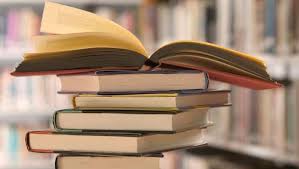 Strateji Geliştirme Başkanlığının 
22.02.2016 tarih ve  110 sayılı genel yazısı
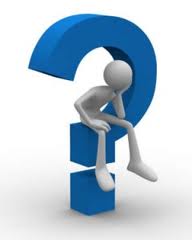 Terör olayları nedeniyle örneğin Şırnak iline görevlendirilen personelin harcırahı hangi kurum bütçesinden ödenecektir ?
Hizmetin taalluk ettiği kurum bütçesinden ödenmesi esas olmakla birlikte; 

Yalnızca bu tür görevlendirmelerle sınırlı olmak üzere; 

Kadrosunun bulunduğu kurum tarafından ödeme yapılması gerekmektedir.
74
Türkiye Büyük Millet Meclisi kararlarına dayanılarak Türk Silahlı Kuvvetleri personelinin gönderilmesine karar verilen ülkelerde geçici olarak görev yapmak üzere görevlendirilenlere yapılacak ödeme (01.06.2017)
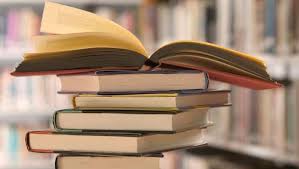 375 sayılı KHK Mad.28/Ç
Kamu kurum ve kuruluşlarında görev yapan personele(işçiler dahil);

30.000 X 0.096058 = 2.881,74 TL  aylık tutarı geçmemek üzere görev süresince damga vergisi dahil hiçbir vergi ve kesintiye tabi tutulmaksızın tazminat ödenecektir.
	
	Bunlara ayrıca, 6245 sayılı Harcırah Kanunu hükümlerine göre ödenen yol gideri dışında harcırah ödenmeyecek.
	
	Görevlendirmeye ilişkin usul ve esaslar, ödenecek tazminatın tutarı ile hangi hallerde kesileceği ve ödemeye ilişkin usul ve esaslar Başbakan onayı ile tespit edilir.
75
Soru - Cevap
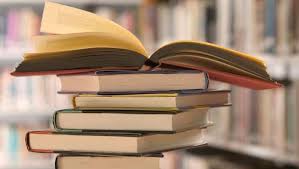 Maliye Bakanlığı ve Strateji Geliştirme Başkanlığı görüş yazıları
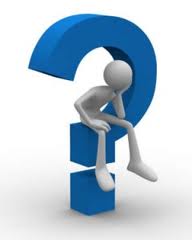 Personelin kendi talebi ile yolluksuz ve yevmiyesiz olarak geçici görevle gönderilmesi halinde geçici görev yolluğu ödenir mi ?
Bir görevin ifası amacıyla memuriyet mahalli dışına, kendi talebi ile görevlendirilmiş ve görevlendirmeye ilişkin makam onaylarında yolluksuz ve yevmiyesiz ibarelerine yer verilmiş olsa bile ilgili personele, 

Memuriyet mahallinin değişmesi koşuluyla, 6245 sayılı Harcırah Kanununun 42’nci maddesindeki sınırlamalar dikkate alınarak geçici görev yolluğu ödenebileceği değerlendirilmektedir.
76
Örnek
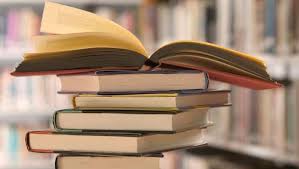 6245 Sayılı Kanun’a ekli 27. maddeye bağlı I Sayılı Cetvel Açıklama 5. madde; 
25.9.2003 tarihli ve 20852 sayılı Maliye Bakanlığı Görüşü
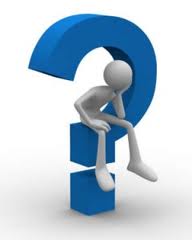 Geçici görev mahalline özel otomobili ile gidenlere İkamet-Otogar; dönüşte de Otogar-İkamet arası taksi ücreti ödenir mi ?
…. 27 nci maddeye bağlı 14.1.1988 tarih ve KHK/311 ile değişik (1) sayılı cetvelin Açıklama bölümünün 5 inci maddesinde özel otomobilleriyle seyahat edenlere, müstahak oldukları taşıt ücreti ile bu taşıta göre geçecek günler için verilmesi gereken gündelikten fazla ödeme yapılamayacağı belirtilmektedir. 

Buna göre, özel otomobilleri ile seyahat edenlere yapılacak ödeme (1) sayılı cetvel hükümleri çerçevesinde belirlendiğinden bu kişilere yol gideri olarak söz konusu cetvelde açıklanan taşıt ücretleri dışında ödeme yapılması mümkün görülmemektedir.
77
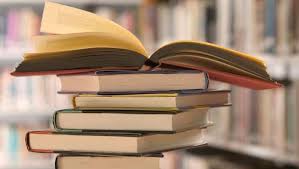 ONAYLARDA YOL DAHİL VEYA YOL HARİÇ İFADELERİ
06-10 Şubat 2017 tarihleri arasında, 5 günlüğüne geçici görevli olarak Antalya’ya görevlendirilmiştir.
(Yol dahil veya hariç ifadeleri yer almıyor ise, yolda geçen
süre için gidiş ve dönüşte gündelik ödenir.)
2.    06-10 Şubat 2017 tarihleri arasında, 5 günlüğüne (yol hariç) geçici görevli olarak Antalya’ya görevlendirilmiştir.
Yol hariç ifadesi yer alıyorsa, yolda geçen süre için gidiş
ve dönüşte gündelik ödenir.
3.    06-10 Şubat 2017 tarihleri arasında, 5 günlüğüne (yol dahil) geçici görevli olarak Antalya’ya görevlendirilmiştir.
Yol dahil ifadesi yer alıyorsa, yolda geçen süre için gidiş
ve dönüşte gündelik ödenir.
78
Örnek
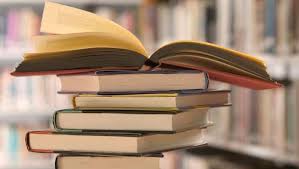 6245 Sayılı Kanun 42. madde; Harcırah Kanunu Genel Tebliği (Seri No:40)
Strateji Geliştirme Başkanlığında Bilgisayar İşletmeni Tülay BIÇAKÇILAR; 

 06-10 Şubat 2017 tarihleri arasında, 5 günlüğüne (yol hariç)   geçici   görevle Antalya Belek’e Mali Mevzuat Eğitimine gönderiliyor,  

 Tülay BIÇAKÇILAR geçici görev mahalline kendi özel aracıyla seyahat ediyor,

 6 gün konaklıyor,

 Günlük  konaklama  bedeli olarak 95,00 TL. ödüyor, 


 Bu durumda kişiye ödenecek geçici görev yolluğunu hesaplayınız.
79
Örnek
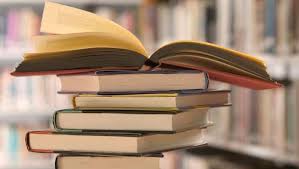 6245 Sayılı Kanun 42. madde; Harcırah Kanunu Genel Tebliği (Seri No:40)
1- 05.02.2017 İkametgah – Görev Yeri Mutat Yol Ücreti		: 66,00-TL
2- 05.02.2017 Ankara-Antalya Yol Gündeliği (1 Tam Yevmiye)	: 37,25-TL
3- 06-10.02.2017 Antalya Görev Gündeliği (5 Tam Yevmiye)  	: 186,25-TL
4- 11.02.2017 Görev Yeri - İkametgah Mutat Yol	Ücreti		: 66,00-TL
5- 11.02.2017 Antalya-Ankara Yol Gündeliği (1 Tam Yevmiye)	: 37,25-TL
			Ödenecek Yol + Yevmiye Toplamı	: 392,75-TL

6- Kişinin Ödediği Konaklama Gideri; 	6 x 95,00-TL 		= 570,00-TL
 
7- Kişiye Ödenebilecek Konaklama Gideri; (37,25 x 1.5) x 6 	= 335,25-TL
					      (55,85-TL)
Yol + Yevmiye + Konaklama Bedeli Olarak Kişiye Ödenebilecek Geçici Görev Harcırahı Toplamı:
728,00-TL
80
Soru - Cevap
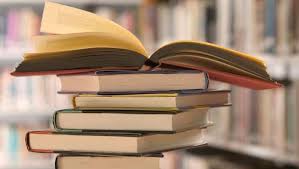 6245 sayılı Kanun 59. madde
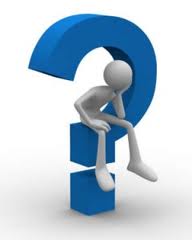 Avans geçici görevden ne kadar süre önce verilebilir ?
6245 sayılı Harcırah Kanununun 59 uncu maddesinde;

“……. Harcırahın tam miktarının önceden tayin ve tespitinin mümkün olmadığı hallerde yetecek miktarda para avans olarak verilir. Harcırahını kati olarak veya avans suretiyle alanlardan zatî sebepler yüzünden daimî veya muvakkat vazife mahallerine 15 gün içinde hareket etmeyenler aldıkları parayı derhal iade etmeye mecburdurlar.’’

 Avansın verilme süresi hareket tarihinden önceki 15 günü geçmemek üzere kurumlarınca tayin olunur.
81
Soru - Cevap
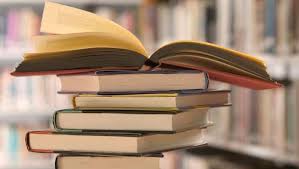 6245 sayılı Kanun 57. madde
Kadrosu başka kurumda olup başka bir kurum ya da kuruluşun hizmetini görmek üzere görevlendirilen personelin harcırahı hangi kurum bütçesinden ödenir ?
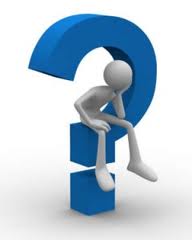 6245 sayılı Harcırah Kanununun 57 nci maddesinin birinci fıkrasında; “Harcırah hizmetin taalluk ettiği kurum bütçesinden ödenir.” denmektedir.

Buna göre, kendisine görev verilen kişi hangi kurumun hizmetini görmek için görevlendirildiyse, bu kanuna göre müstehak bulunduğu harcırahının da hizmetlerini gördüğü kurumca karşılanması gerekmektedir.

Bu nedenle geçici görev harcırahı, görev yaptığı kurumun bütçesinden ödenecektir.
82
Soru - Cevap
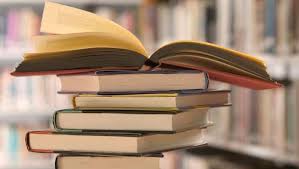 6245 sayılı Kanun 14. madde
Sayıştay Temyiz Kurulunun 18.03.2008 tarih ve 30013 sayılı Kararı; Strateji Geliştirme Başkanlığı 12.05.2016 Tarih ve E.271 Sayılı Yazısı
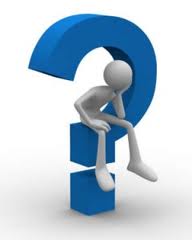 Geçici görevlendirmelerde havaalanı ile ikametgah arasında mutlaka HAVAŞ otobüsleri mi kullanılmalı yoksa taksi ücreti de ödenebilir mi ?
6245 sayılı Harcırah Kanununun 14’üncü maddesi uyarınca; geçici görev ile memuriyet mahalli dışında görevlendirilenlere havaalanı ile ikametgah ve ikametgah ile havaalanı arasındaki taksi ücretinin ödenmesi gerekeceği değerlendirilmektedir.

Ancak, kamu kaynaklarının etkili, ekonomik ve verimli kullanılması amacıyla, ikisi arasında karşılaştırma yapılması, hangisi daha ekonomik ise o taşıtla hava alanına gidilmesi daha uygun olacaktır.

Ayrıca, geçici görevlendirmelerde en fazla 4 taksi ücreti ödenebilir.
83
Soru - Cevap
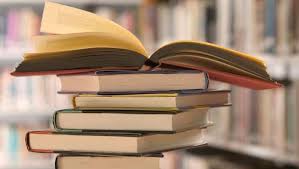 6245 sayılı Kanun 14. madde; 
Sayıştay Temyiz Kurulunun 18.03.2008 tarih ve 30013 sayılı Kararı
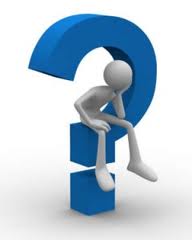 Geçici görevin ifası sırasında şehir içinde kullanılan taksi ve benzeri ulaşım araçlarının ücreti ödenebilir mi ?
6245 sayılı Harcırah Kanununun 14’üncü maddesi uyarınca; yalnızca geçici görev ile memuriyet mahalli dışında görevlendirilenlere havaalanı ile ikametgah ve ikametgah ile havaalanı arasındaki taksi ve benzeri ulaşım araçlarının ücretinin ödenmesine yer verilmiştir. 

Ancak, geçici görevin ifası sırasında şehir içinde kullanılan taksi ve benzeri nakil vasıtası ücretlerinin ödenmesine cevaz verilmemiştir. (Sayıştay Temyiz Kurulu Kararı)
84
Soru - Cevap
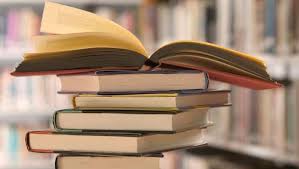 6245 sayılı Kanun 6 ve 59. madde; 
MYHBY 27. madde
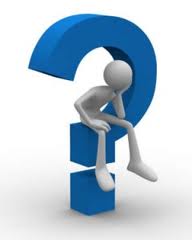 Geçici görevlendirmelerde ulaşım giderleri için hangi belgelerin istenmesi gerekir ?
Mutat Taşıt: Bilet istenilmez beyan yeterlidir. 

Taksi: Fatura veya perakende satış fişi veya ödeme kaydedici cihaz fişi (Belediye sınırları içinde belge istenilmez, beyan yeterlidir. 

Uçak: Uçak bileti. (Beyan yeterli değildir) 

Mutat araç dışında bir taşıt: Yetkili makamdan alınacak onay veya rapor.
85
Yolluk Ödemelerine Eklenecek Belgeler
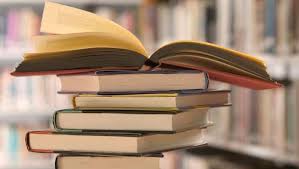 Merkezi Yönetim Harcama Belgeleri Tebliği (2007/1) 10. madde
Belediye hudutları dışına özel otomobil  ile yapılan seyahatlerde;

Zorunlu hallere ilişkin yetkili makamdan alınmış onay veya rapor ile yetkili mercilerden  alınan taksi rayiç belgesi,

Mutat taşıt aracının işlemediği yerlere yapılan seyahatlerde, yetkili mercilerden  alınan ve mutat taşıt aracının işlemediğini belirten  taksi rayiç belgesi,  ödeme emri belgesine eklenir.

Söz  konusu taksi rayiç belgesindeki rayiç tutarı, hiçbir zaman ticari taksiler için verilecek rayici geçemez.

İlgililerce yolculuk sırasında ödenen ve yolluk bildirimlerinde gösterilen otoyol ve köprü geçiş ücretlerinin ödenmesinde geçiş ücretine ilişkin belge veya bilet aranmaz.
86
Soru - Cevap
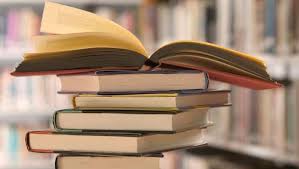 6245 sayılı Kanun 14, 42. madde; Merkezi Yönetim Harcama Belgeleri Yönetmeliği 27/h maddesi
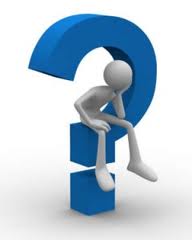 Geçici görevle gönderilip daha sonra gönderilmelerinden vazgeçilenlere hangi giderlerin ödenmesi gerekmektedir ?
Geçici görev ile başka yere görevlendirilen ve daha sonra gönderilmelerinden vazgeçilenlere yalnız peşinen ödedikleri ve geri alınması kısmen veya tamamen imkansız olan bilet ücretlerinin ödenmesi gerekmektedir.

Bu ödemenin yapılmasında; 

Taşıt bileti ile 
Görevlendirmeden vazgeçildiğine ilişkin yazının 

     Ödeme emri belgesine eklenmesi gerekir.
87
Soru - Cevap
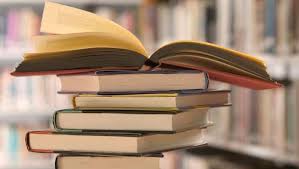 6245 sayılı Kanun 14, 42. madde; 
657 sayılı Kanun Ek-33. madde; Strateji Geliştirme Başkanlığı görüş yazısı
Nöbet tutma şeklinde geçici görevle gönderilen personele nöbet ücreti ve geçici görev yolluğu ödenebilir mi ? Geçici görev yolluğu sadece nöbet tutulan günler için mi ödenebilir ?
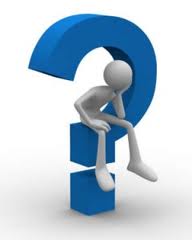 Bir memur, memuriyet mahalli dışına geçici görevlendirildiğinde 42. madde sınırlamalarına tabi olarak geçici görev yolluğunu alır. 

Ayrıca geçici görevli olarak gönderildiği kurum tarafından çalıştırılma şekline bağlı olarak hak ettiği nöbet ücretini de alır.

Dolayısıyla kişinin memuriyet mahalli dışında geçici görev yolluğu hak etmesi ile, gönderildiği kurum tarafından çalışma saat ve şeklinin düzenlenme biçimi ayrı ayrı hususlardır. 

Makam onayında belirtilen geçici görevlendirme süresi üzerinden geçici görev yolluğunun ödenmesi gerektiği mütalaa
edilmektedir.
88
Soru - Cevap
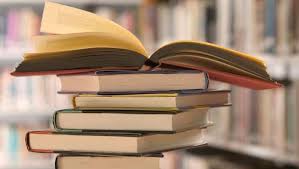 6245 sayılı Kanun 14 ve 42. madde;
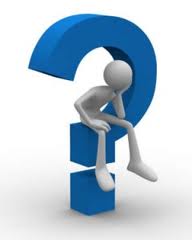 Geçici görevli iken yıllık izin kullananlara izinli oldukları bu günler için harcırah ödenir mi ?
6245 sayılı Harcırah Kanununun 14 ve 42 nci maddelerindeki hükme göre, yurtiçinde bir yıllık dönem zarfında ayni şahsın, ayni yerde ve ayni iş için geçici olarak görevlendirilmesi halinde, ilk 90 gün için tam, takip eden 90 gün için 2/3 oranında gündelik ödenmesi mümkün olup 180 günden fazla gündelik verilmesine imkan bulunmamaktadır.

Geçici görevli iken yıllık izin alınması durumunda görevle bağı kesildiğinden geçici görev yolluğu ödenmesi mümkün bulunmamaktadır.
89
Soru - Cevap
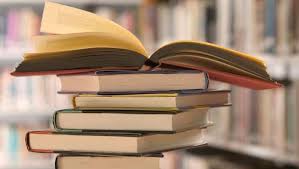 Eğitici Görüşü
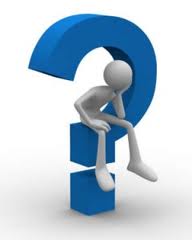 Geçici görev dönüşünde izin kullananlara dönüş gündeliği ödenir mi ?
Geçici görevli olarak yurt içinde bir göreve gönderilen ve geçici görev bitiminde memuriyet mahalline dönmeyerek, iznini memuriyet mahalli dışında bir yerde kullananlara bu yerden memuriyet mahalline dönüşleri için harcırah (gündelik+yol) ödenmesi mümkün bulunmamaktadır.
90
4- Sürekli Görev Yolluğu
(Gündelik + Yol + Aile Masrafı + Yer Değiştirme Masrafı)
91
Sürekli Görev Yolluğu
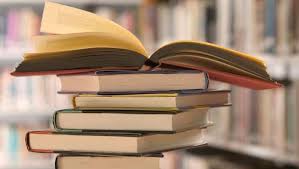 6245 Sayılı Kanun 10. 44. ve 45. madde
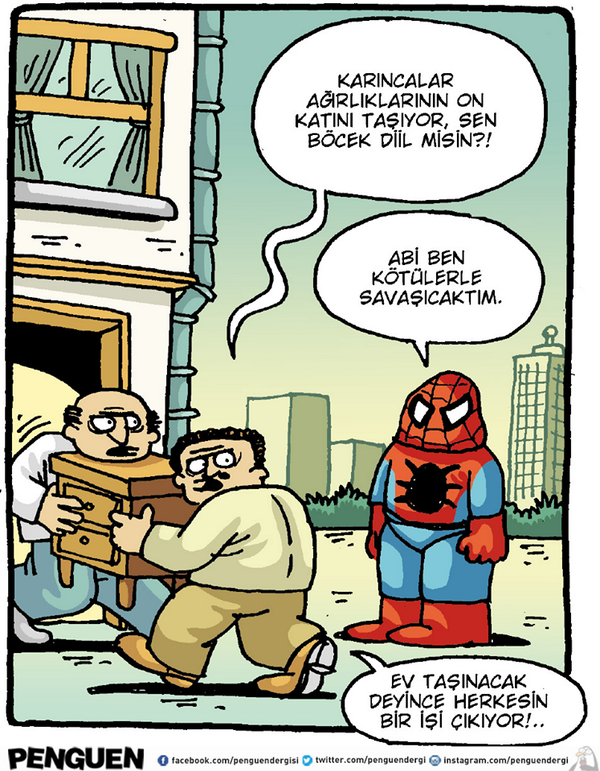 92
Aile Gideri
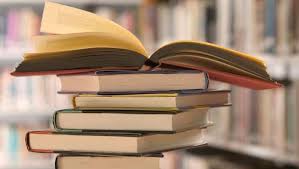 6245 Sayılı Kanun 44. madde
Aile fertlerinden her biri için memur veya hizmetlilerin bu kanuna göre müstahak oldukları taşıt ücreti (yol gideri) ile gündeliklerden oluşur. 

Ancak, özel taşıt kiralanması suretiyle gidilmesi zorunlu hallerde memur veya hizmetli ile seyahat eden aile fertleri için ayrıca taşıt ücreti ödenmemektedir.
93
Yer Değiştirme Gideri
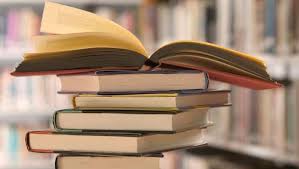 6245 Sayılı Kanun 45. madde
Memur veya hizmetliler ile bunların aile fertlerinin sürekli görevle yer değiştirmeleri nedeniyle taşıtmak zorunda kalacakları ev eşyalarının nakliye giderleri ile yeni görev yerinde yerleşme sırasında yapacakları diğer giderlere karşılık verilmektedir.
94
Yer Değiştirme Gideri
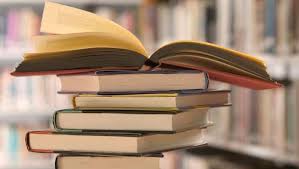 6245 Sayılı Kanun 45. madde
Memur veya hizmetlinin;
a- Kendisi için yurt içi gündeliğinin yirmi katı,
b- Harcıraha müstahak aile fertlerinin her biri için yurt içi gündeliğinin on katı (bu miktar yurtiçi gündeliğinin kırk katını geçemez),
c- Her kilometre veya deniz mili başına, yalnız kendisi için yurt içi gündeliğinin yüzde beşi,
olarak hesaplanır.
95
Yer Değiştirme Gideri
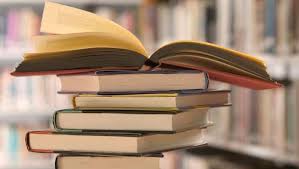 6245 Sayılı Kanun 45. madde
Harcıraha müstahak memur veya hizmetlinin eski görev yerinden yeni görev yerine atanan memur veya hizmetli eşine (c) bendi uyarınca hesaplanacak miktarın yarısı ödenmektedir.
96
Soru - Cevap
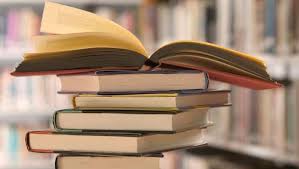 Strateji Geliştirme Başkanlığının  12.02.2014 tarihli ve E.488 sayılı görüş yazısı
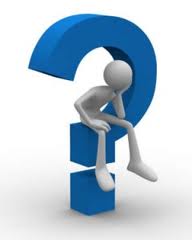 Memur olan eş hangi hallerde yer değiştirme masrafının değişken unsurunu tam olarak alır ?
Aynı yerden farklı yere
 Farklı yerden aynı yere
 Farklı yerden farklı yere 

Atanması durumunda yer değiştirme unsurunu tam olarak alır.

 Ancak tek istisnası aynı yerden aynı yere atanması durumudur. Bu durumda eşlerden biri yer değiştirme giderinin değişken unsurunun yarısını alır.
97
Soru - Cevap
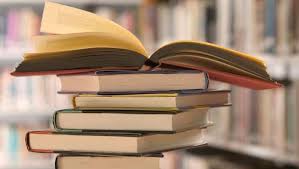 Strateji Geliştirme Başkanlığı görüş yazısı
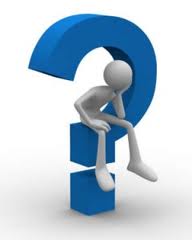 Sürekli görev yolluğu hangi kurum bütçesinden ödenmesi gerekir ?
6245 sayılı Kanun 59. madde, 657 sayılı Kanun 62. madde hükümleri birlikte değerlendirildiğinde Harcırahın kurum içi atamalarda ayrıldığı yer tarafından ödenek aranmaksızın peşin olarak ödenmesi gerekir.
 
Ancak her ne kadar 6245 sayılı Harcırah Kanununda ve 657 sayılı Devlet Memurları Kanunun ilgili hükümlerinde harcırahın memurun ayrıldığı kurumdan peşin olarak ödenmesi gerektiği düzenlenmiş ise de nakil suretiyle bir başka yere atanan memurların ayrıldığı kurumdan harcırahlarını alamadığının personel nakil bildirim formundan tespit edildiği durumlarda yeni görev yeri tarafından da ödeme yapılabileceği düşünülmektedir.
98
Yer Değiştirme Gideri
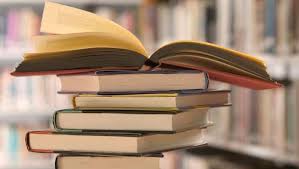 6245 Sayılı Kanun 9. madde
Sürekli görev harcırahının başlangıç noktası;

Naklen başka bir yere atananlara, bu atamaları sırasında izinli olarak başka bir yerde bulunsalar dahi eski memuriyetleri yerlerinden,

Geçici görevle veya vekâleten bir yerde bulundukları sırada asli görev yeri değişenlere eski memuriyetleri yerlerinden itibaren sürekli görev harcırahı verilir.
99
Sürekli Görev Yolluğunun Başlangıç Noktası
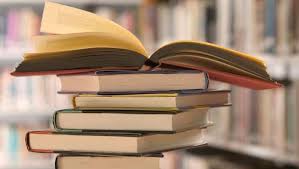 6245 Sayılı Kanun 9. madde
Yeni atandığı görev yeri
Kadrosunun olduğu görev yeri
Giresun İl Sağlık Müdürlüğü
Adana İl Sağlık Müdürlüğüne
Sürekli görev harcırahı
Trabzon İl Sağlık Müdürlüğü
Vekalet veya geçici görev yeri
Sürekli görev yolluğunun başlangıç noktası, geçici görevli bulunduğu
Trabzon değil, eski görev yeri olan Giresun’dur.
100
Emeklilik Tazminatı
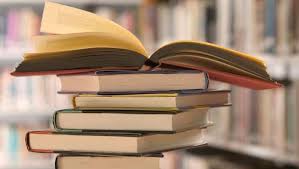 375 sayılı KHK 1/D
Emekliliğini isteyen veya emekliye sevk olunanlara, haklarında toptan ödeme hükümleri uygulananlara… (13.558) gösterge rakamının memur aylık katsayısı ile çarpımı sonucu bulunacak tutarında tazminat ödenir. (13.558 x 0,096058 = 1.302,35 TL)

İşçiler 4688 sayılı Kanuna tabi olmadıklarından bunlar hakkında 12.105 gösterge rakamının aylık katsayı ile çarpımı sonucunda çıkacak tutarda tazminat ödenmesine devam edilecektir. (12.105*0,096058=1.162,78TL)
101
Emeklilik Tazminatı
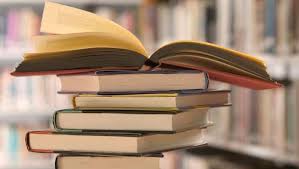 375 sayılı KHK 1/D
102
Yolluk Ödemelerine Eklenecek Belgeler
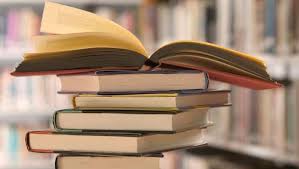 MYHB Yönetmeliği 23. madde;
Atamalarda Atama Onayı, Diğer Hallerde Harcama Talimatı,

 Yurtiçi/Yurtdışı Sürekli Görev Yolluğu Bildirimi (Örnek:20)

 Resmi Mesafe Haritasında Gösterilmeyen Yerler İçin Yetkili Mercilerden Alınacak Onaylı Mesafe Cetveli,

 Kamu görevlilerinden emekliliğini isteyen veya emekliye sevk olunanlara, … bunlardan görevde iken ölenlerin kanuni mirasçılarına mevzuatları gereğince verilen tazminatların ödenmesinde ise yetkili makamın onayı.
103
Örnek Hesaplama
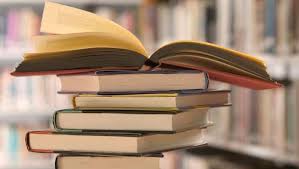 6245 sayılı Kanun 44 ve 45. madde
Çanakkale İl Sağlık Müdürlüğünde görevli 5. dereceli memur (M) Samsun İl Sağlık Müdürlüğüne 2. dereceli Şube Müdürü kadrosuna sürekli görevle atanıyor. Birisi 28 günlük olmak üzere 3 çocuklu, Eşi çalışmıyor. 
Veriler
5. dereceli gündelik			: 36,25-TL
2. dereceli gündelik 			: 37,25-TL
Çanakkale-Samsun Otobüs Ücreti	: 90-TL
Çanakkale – Samsun arası mesafe 	: 1.028-km
104
Örnek Hesaplama
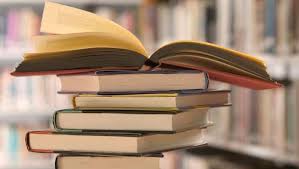 6245 sayılı Kanun 44 ve 45. madde
1- Kendisi İçin 	:
	
1- Gündelik		: 37,25-TL
2- Taşıt			: 90-TL
3- Sabit Unsur 	: 745-TL     (37,25 x 20)
4- Değişken Unsur	: 1.914,65-TL	(1.028 x 37,25 x 0,05)

2- Eş ve Çocuk İçin	:
	
1- Gündelik		: 149-TL 	(37,25 x 4)
2- Taşıt			: 360-TL	(90 x 4) 
3- Sabit Unsur		: 1.490		(4 x 37,25 x 10)
TOPLAM 		:  4.748,65-TL
2.749,65-TL
1.999-TL
105
Soru - Cevap
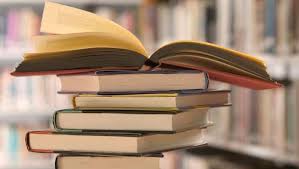 Strateji Geliştirme Başkanlığı görüşü; Maliye Bakanlığı görüşü
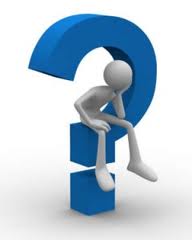 Tıp Fakültesine uzmanlık/yan dal uzmanlık eğitimi almak için görevlendirilen hekimlere harcırah ödenir mi?
Tıpta ve Diş Hekimliğinde Uzmanlık Eğitimi almak için görevlendirilen personel, hizmet gereği görevlendirilmektedir.
 
 Bu şekilde yapılan görevlendirme bir yıldan daha uzun bir süreyi içermektedir. 

 Bu gibi kimselere memuriyet mahallinin değişmesi koşuluna bağlı olarak gidişte ve görevlendirme süresinin bitiminde sadece sürekli görev yolluğu ödenebileceği değerlendirilmektedir.
106
Soru - Cevap
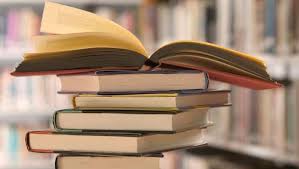 Strateji Geliştirme Başkanlığı görüşü; Maliye Bakanlığı görüşü
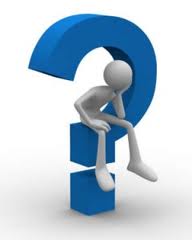 Asistan iken DHY olarak açıktan atananlara harcırah ödenebilir mi ?
Asistanlar bir kadroyu işgal etmekte ve uzmanlık hakkını kazandıktan sonra da, ilgili prosedüre göre uzman olarak atanabilmektedirler.

Dolayısıyla, bu atamanın ilk atama olarak değerlendirilmesi mümkün bulunmamaktadır. Asistan iken ihtisasını tamamlayarak Devlet hizmeti yükümlülüğü kurasına katılarak uzman hekim olarak başka yere naklen atananlara sürekli görev yolluğu verilmesi gerekmektedir.
107
Soru - Cevap
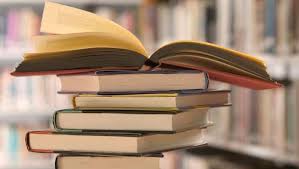 Maliye Bakanlığı görüşü (2012)
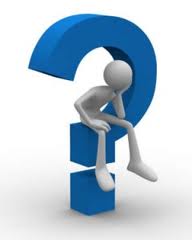 Birlikte götürülmeyen aile fertleri için sürekli görev yolluğu alınabilir mi?
Harcırah verilecek kişiler ile ilgili hükümler Harcırah Kanunun 4 üncü maddesinde; sürekli görev yolluğunun verilmesi ile ilgili hükümler Kanunun 10 uncu maddesinde; memur ve hizmetli tarafından atandığı yeni görev yerine götürülmeyerek ikamet amacıyla başka yere gönderilen aile efradı için verilecek harcıraha ilişkin hükümler ise Kanunun 25 inci maddesinde düzenlenmiştir.

Memurun tayini sırasında memurla beraber veya başka yere ikamet amacıyla topluca gönderilmeyen aile fertleri için sürekli görev yolluğu ödenmez.
108
Soru - Cevap
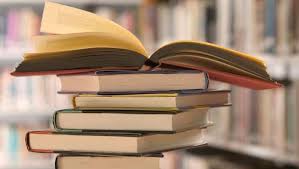 Sayıştay 4.Daire; 18.01.1977/23289
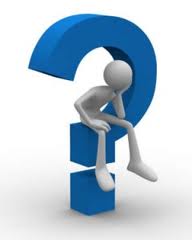 Sürekli görevlendirmede taksi ücreti ödenir mi?
Sürekli görevle başka bir yere atanan memura, ev-istasyon arasında taksi ücreti ödenemez. Çünkü bu ödemeye cevaz 14. madde hükmü geçici görevle ilgilidir.
109
Soru - Cevap
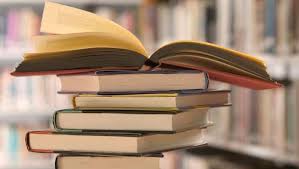 Sayıştay 4.Daire; 18.01.1977/23289
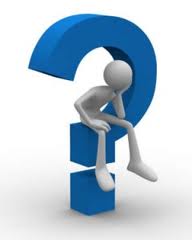 Sürekli görevle gönderilenlerden daha sonra görevlendirmelerinden vazgeçilenlere hangi giderlerin ödenmesi gerekir ?
Daimi vazife ile bir tarafa gönderilmelerine karar verilip de harcırahları ödendikten sonra gönderilmelerinden vazgeçilenlere bu kanuna göre müstahak bulundukları yer değiştirme masrafını geçmemek şartıyla harcırah hesabına esas tutulan aylık veya ücretleri tutarının 1/4 ü nispetinde bir tazminat verilmekle beraber peşinen ödenmiş ve istirdadı kısmen veya tamamen imkansız bulunan tren, vapur ve tayyare bileti ücretleri gibi yol masrafları da bu tazminata ilave olunur.
110
5- Diğer Hususlar
111
Seyahat Kartı
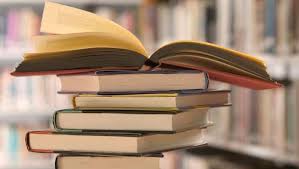 6245 sayılı Kanun 47. madde
Seyahat Kartı; 
Memuriyet mahalli içinde seyyar olarak görev yapan tahsildar, yoklama memuru, mutemet, veznedar, satın alma memuru, tebliğ memuru, posta veya evrak dağıtıcısı, takip memuru ve mübaşir gibi memur ve hizmetlilere gündelik ve yol gideri ödenmemekte bu kanun kapsamına giren kurumlar tarafından işletilen taşıtlarda yolculuk yapabilmeleri için fotoğraflı birer seyahat kartı verilmektedir.
112
Seyyar Görev Tazminatı
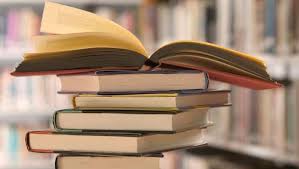 6245 sayılı Kanun 49. madde
Seyyar Görev Tazminatı;
Asli görevleri gereği memuriyet mahalli dışında ve belirli bir görev bölgesi (Merkez veya il kuruluşuna dahil birimlerde il sınırı, bölge şeklinde çalışan birimlerde bölge sınırı) içinde fiilen gezici olarak görev yapan memur ve hizmetlilere gündelik ve (aşağıda unvanları sayılanlar hariç) yol gideri ödenmez.
Bunlardan, Maliye Bakanlığınca görev unvanları ile iş ve çalışma özellikleri uygun görülenlere; bu Bakanlıkça vize edilen cetvellere dayanılarak fiilen gezici görev yaptıkları günler için almakta oldukları aylık/kadro derecelerine göre müstahak oldukları yurt içi gündeliklerinin üçte biri günlük tazminat olarak verilir.
113
Seyyar Görev Tazminatı
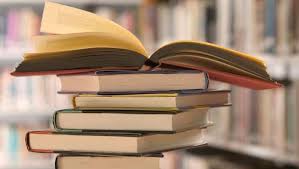 6245 sayılı Kanun 49. madde
Seyyar Görev Tazminatı;
Takip memuru, gezici sağlık memuru, ebe, orman muhafaza memuru, koruyucu, koruma memuru, posta dağıtıcısı, hat bakıcısı, tahsildar, gezici başöğretmen ve görev niteliklerinin bunlara benzerliği Maliye Bakanlığınca onaylanacak diğer memur ve hizmetlilerin yol giderleri mutat taşıt araçlarına fiilen ödedikleri miktarlar üzerinden karşılanır.
114
Yolluk Ödemelerine Eklenecek Belgeler
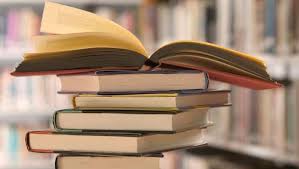 MYHB Yönetmeliği 24. madde (c) bendi
Seyahat kartı bedellerinin ödenmesinde;
İlgililerin adı, soyadı ve unvanları ile fiilen bu görevleri yaptıklarını gösteren onay,
Taşıt işleten kuruma ait fatura,
Mali hizmetler birimince onaylı, seyahat kartı verilecek personel listesi, 
ödeme belgesine bağlanır.
 Seyyar görev dağılım listesi ile seyahat kartı verilecek personel listesinin mali yılın ilk ödemesine ait ödeme belgesine bağlanması gerekir.
115
Harcırah Alabilmek İçin Başvuru Süresi
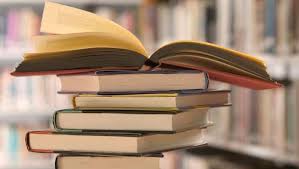 6245 Sayılı Kanun 56. madde
1- Açıkta kalan ve vekalet emrine alınan memurlara görevlerinden ayrıldıkları, 
2- Görevden uzaklaştırılmak suretiyle vekalet emrine alınan memurlardan yargılamanın kaldırılması kararı alan veya beraat edenler ya da haklarındaki takibat afla ortadan kaldırılanlara, haklarında verilen kararın kesinleştiği tarihten itibaren 6 ay içinde müracaat edenlere bu Kanuna göre müstahak oldukları harcırah verilir.
116
Harcırah Alabilmek İçin Başvuru Süresi
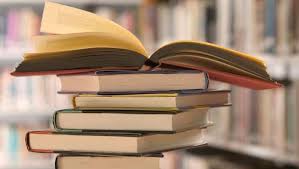 6245 Sayılı Kanun 56. madde; 5018 sayılı Kanun 34. madde
Kanunda, bu durumlar dışında harcırah alabilmek için herhangi bir süre öngörülmemiştir.
Bununla birlikte, 5018 sayılı Kanuna göre; ilgili olduğu malî yılın sonundan başlayarak 5 (beş) yıl içinde alacaklıları tarafından geçerli bir mazerete dayanmaksızın,
Yazılı talep edilmediğinden veya
Belgeleri verilmediğinden dolayı ödenemeyen borçlar zamanaşımına uğrayarak kamu idareleri lehine düşer.
117
Örnek
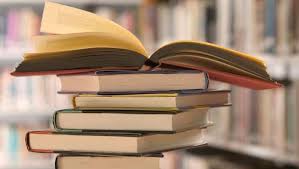 5018 sayılı Kanun 34. madde
Örneğin ilgili olduğu mali yıl 19 MAYIS 2011 olan harcırahın ödenmesinde zamanaşımı;
19.05.2011
5. Yıl
1. Yıl
2. Yıl
3. Yıl
4. Yıl
2015
2012
2013
2014
31.12.2016
31.12.2011
31.12.2016 tarihidir. Bu tarihte söz konusu alacak zaman aşımına uğrayarak kamu idaresi lehine düşer.
118
Hilafı Hakikat Beyanname Verenler
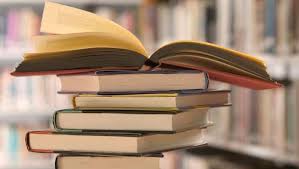 6245 Sayılı Kanun 60. madde
Harcırah tutarını artıracak  şekilde-maddi hatalar hariç hilafı hakikat beyanname verenler hakkında, 
Rütbe Tenzili (Emniyet ve askeri personel için)
Sınıf Tenzili (657 sayılı kanunda bu ceza yok, karşılığı kademe ilerlemesinin durdurulması olabilir.)
Memuriyetten Çıkarma 
Cezalarından her hangi biri verilir ve 
Bu  gibilerin bu suretle aldıkları fazla harcırah, 6183 sayılı Kanun hükümlerine göre tahsil olunur.
119
Harcırahla İlgili Diğer Hususlar
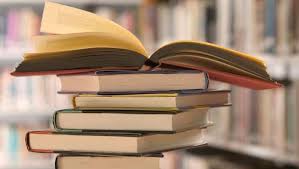 6245 Sayılı Kanun 57 ve 59. madde
Harcırah  peşin  olarak verilir. Gerekli durumlarda yetecek kadar avans verilir.
Geçici   ya   da   sürekli   görev   yerine   15   gün   içinde hareket    edilmemesi  durumunda  alınan  para  iade edilmek zorundadır.
Geçici  görevlendirmelerde  avans  alınmış  ise  görev sona  erdikten  sonra  en  geç  1  ay  içerisinde  mahsup işlemi yapılmak zorundadır.
Harcırah Kanunu kapsamında yapılan ödemeler borç için haczedilemez. 
Harcırah  hizmetin  taalluk  ettiği  kurum  bütçesinden ödenir.  
Harcırah ödemelerinde beyan esastır.
120
Soru - Cevap
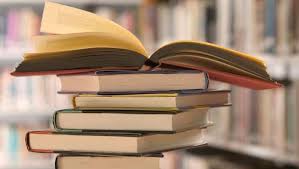 SGKK-07/12/1962-2806/1
Memur yıllık izne ayrıldıktan sonra, iznini memuriyet mahalli dışında geçirirken göreve çağrılır ve memuriyet mahalline dönerse harcırah alabilir mi ?
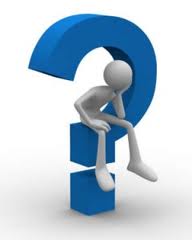 Senelik izinlerini memuriyet mahalleri dışında geçirmekte olanlardan, 

Asli memuriyet mahallerine çağrılıp verilen görevi yaptıktan sonra geri kalan izinlerini geçirmek üzere tekrar izinlerini kullanmakta oldukları mahallerde avdet (dönüş, geri gelme) edenlere, asli vazife mahalline geliş ve iznin kullanıldığı yere dönüş için yol masrafı ile yolda geçen günlere ait yevmiyelerinin verilmesinin uygun olacağı değerlendirilmektedir.
121
Soru - Cevap
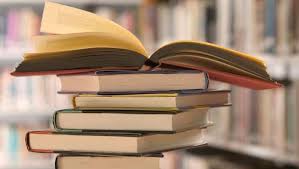 6245 sayılı Kanun 10. madde
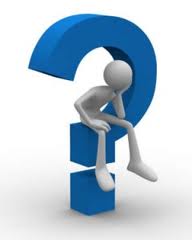 İstifa edip yeniden atananlara sürekli görev yolluğu ödenir mi?
Yol masrafı, yevmiye, aile masrafı ve yer değiştirme masrafının birlikte verilmesi gereken halleri düzenleyen 10. maddesinde istifa sonrası yeniden atananlara yer verilmediğinden; 

6245 sayılı Kanun kapsamında bulunan kurum ve kuruluşlarda, istifa ederek tekrar devlet memurluğuna atanana kişilere harcırah ödenmesine imkan bulunmamaktadır.
122